Rendición de Cuentas FISDLInversión en tres años de gestión (junio 2014 – mayo 2017)
Ingeniera Gladis Eugenia Schmidt de Serpas
Presidenta
Pensamiento estratégico 2014 - 2019
MISIÓN
Mejorar la calidad de vida de las personas en condición de pobreza y vulnerabilidad, impulsando procesos de desarrollo local sostenible.
VISIÓN
Ser la institución referente en la implementación de iniciativas para el desarrollo local.
Inversión FISDL en tres años degestión (junio 2014 – mayo 2017)
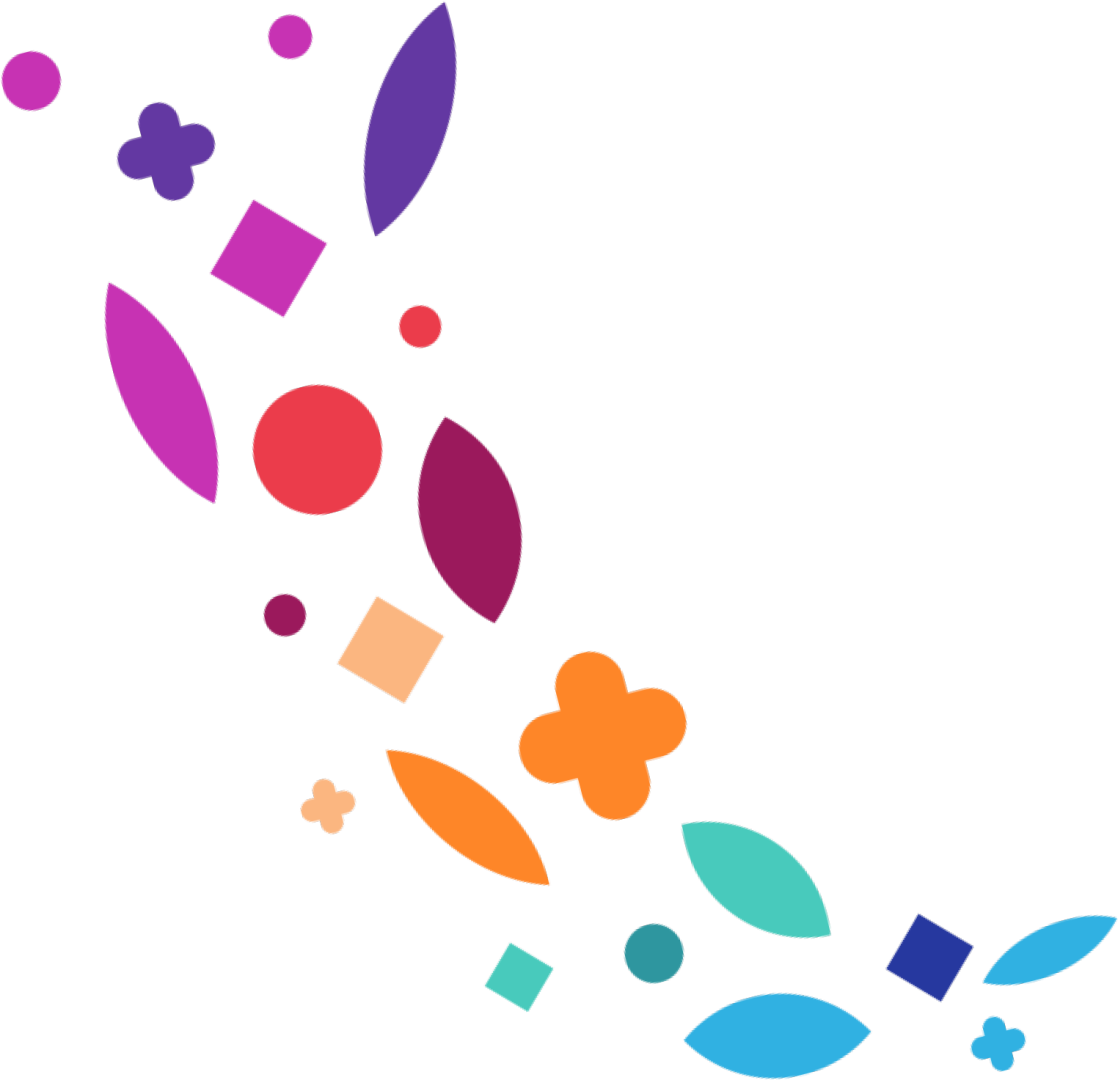 US$208.17 
millones
Inversión Nacional para el Buen Vivir
Inversiónen el departamento
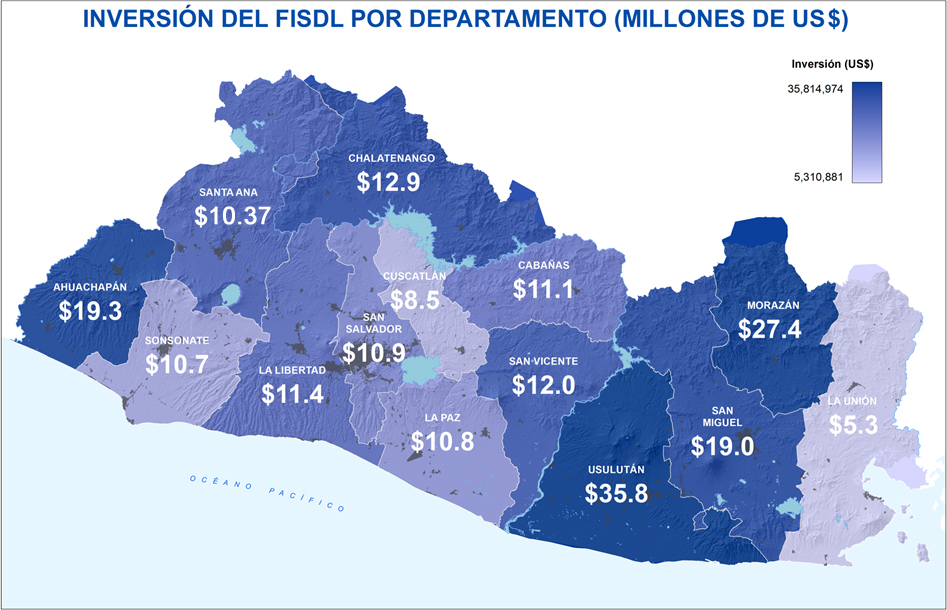 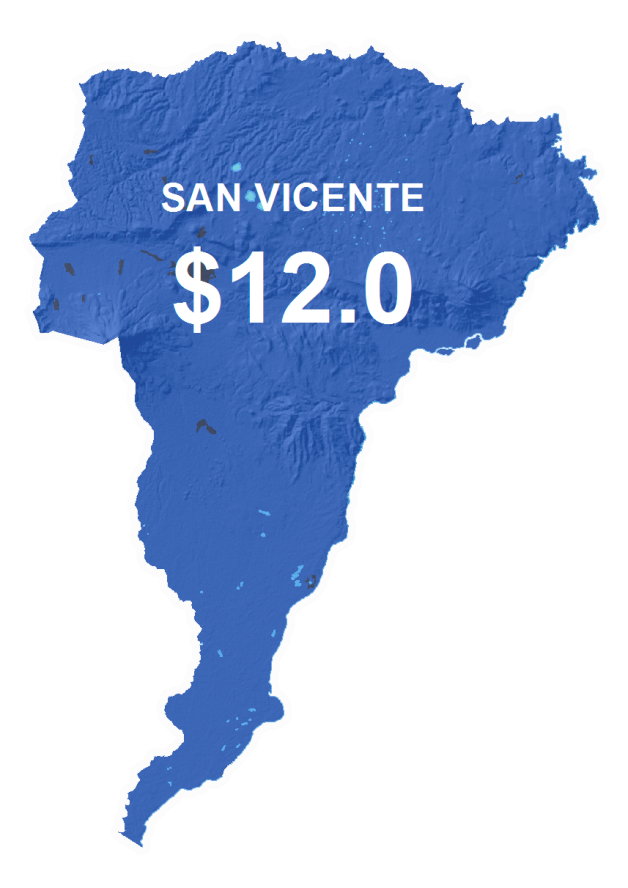 Inversión por departamentojunio 2014 –mayo 2017
Inversión por municipios del departamento de San Vicentejunio 2014 –mayo 2017
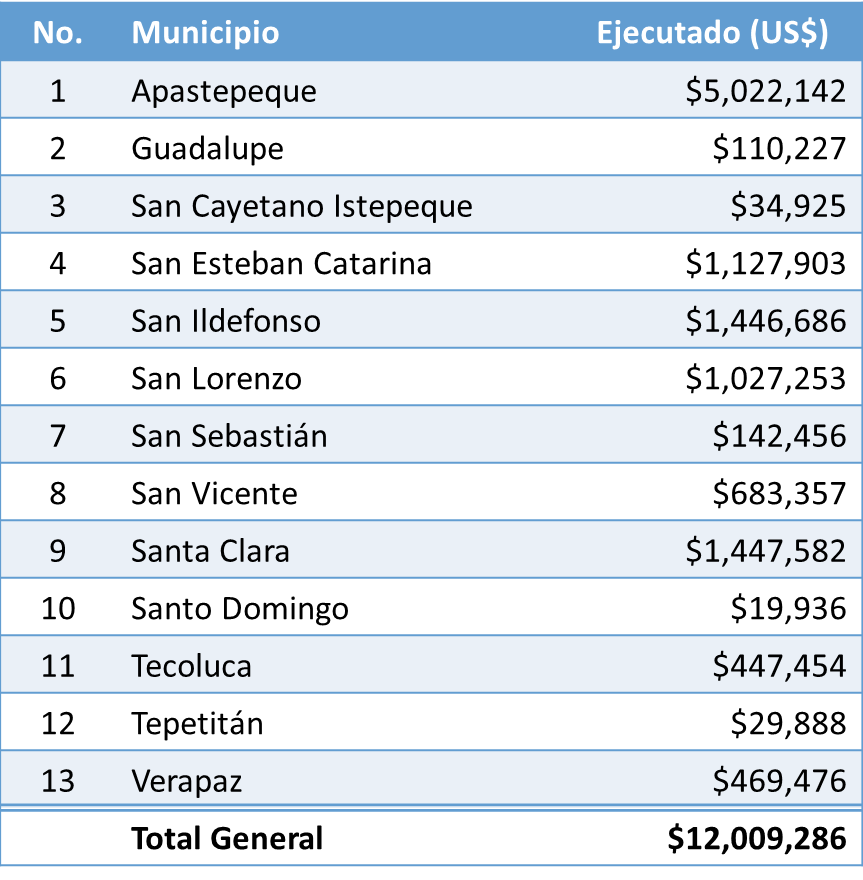 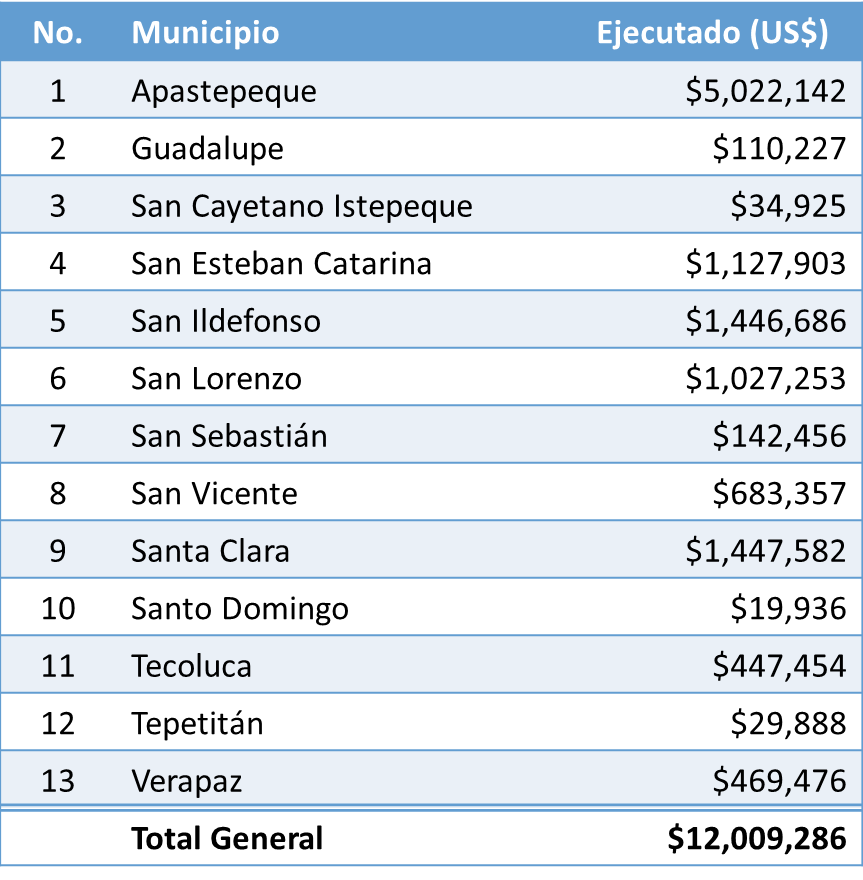 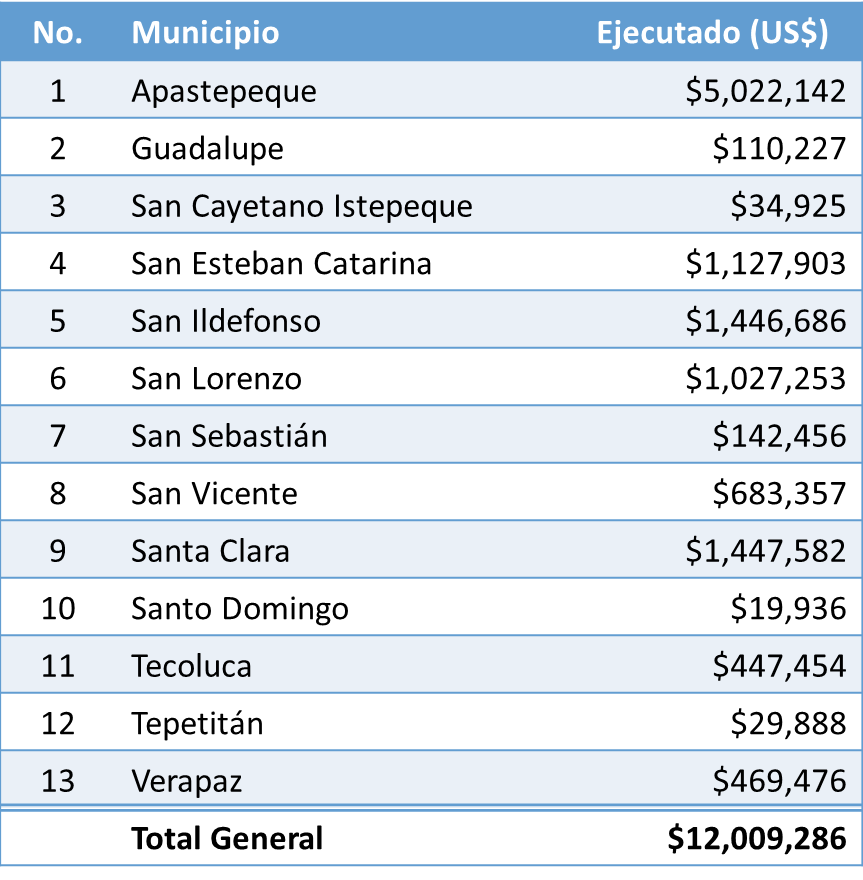 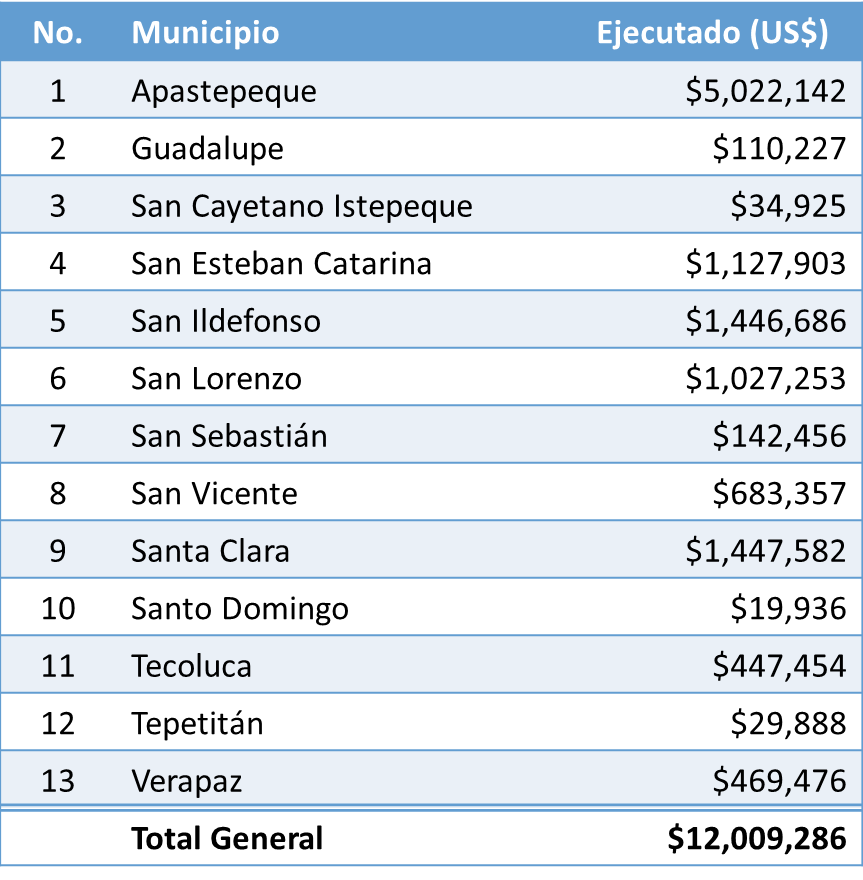 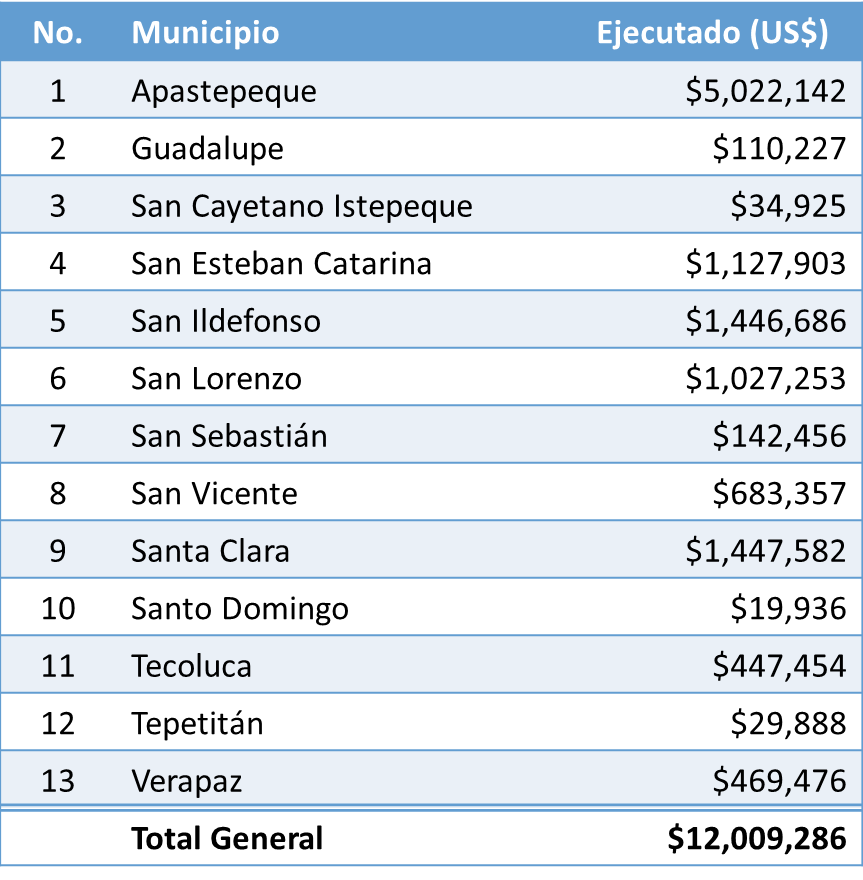 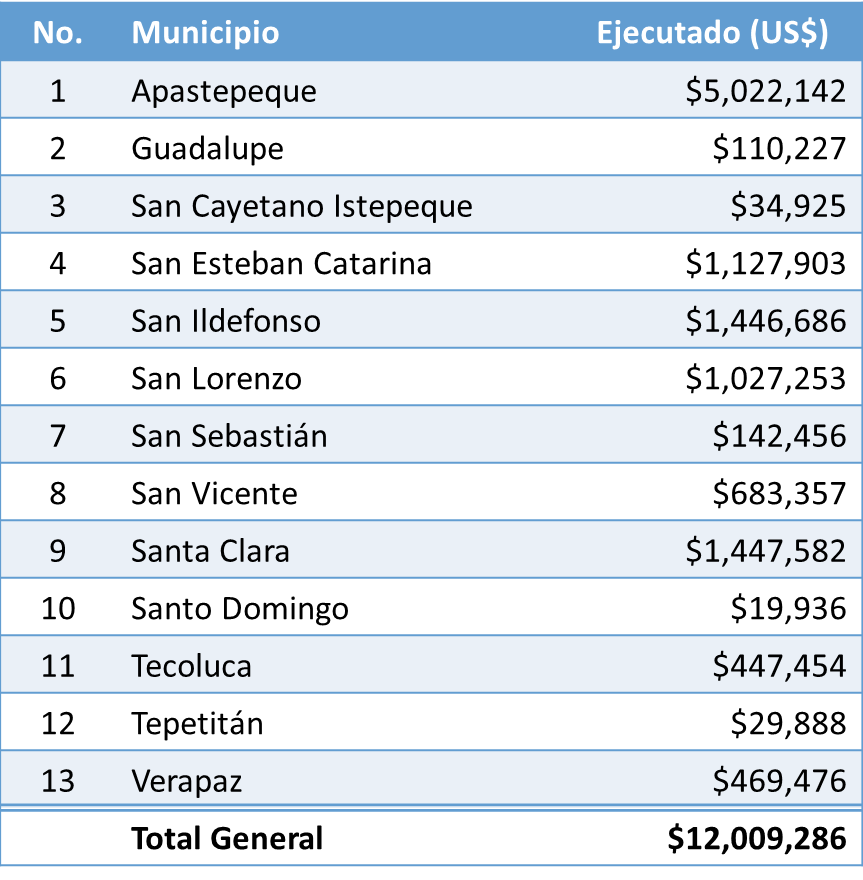 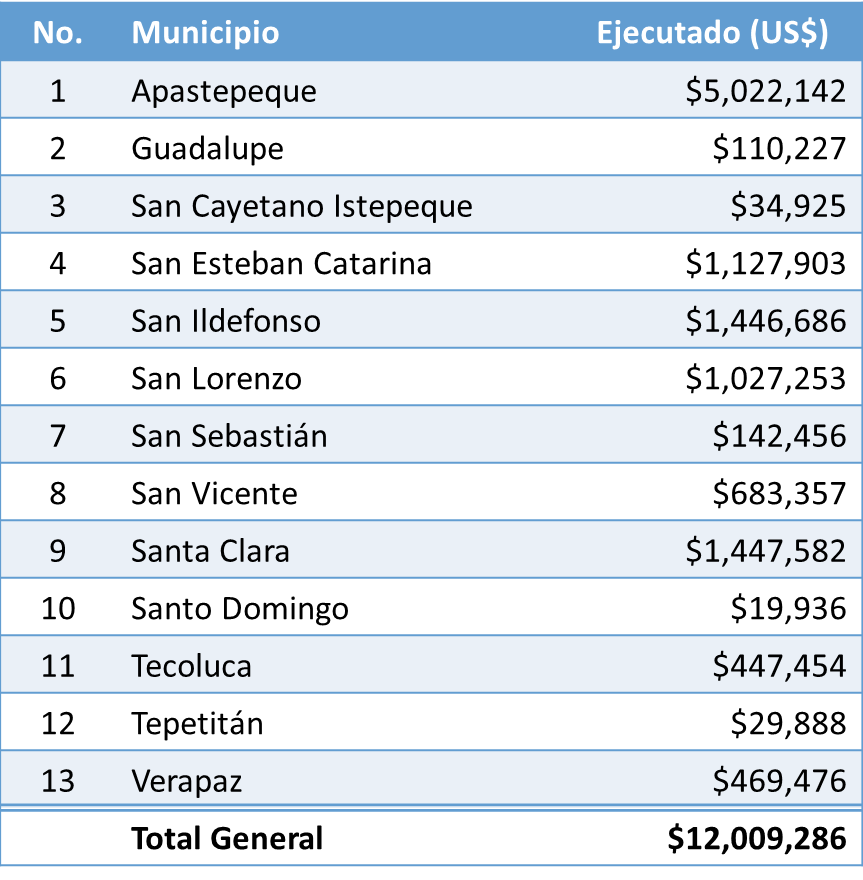 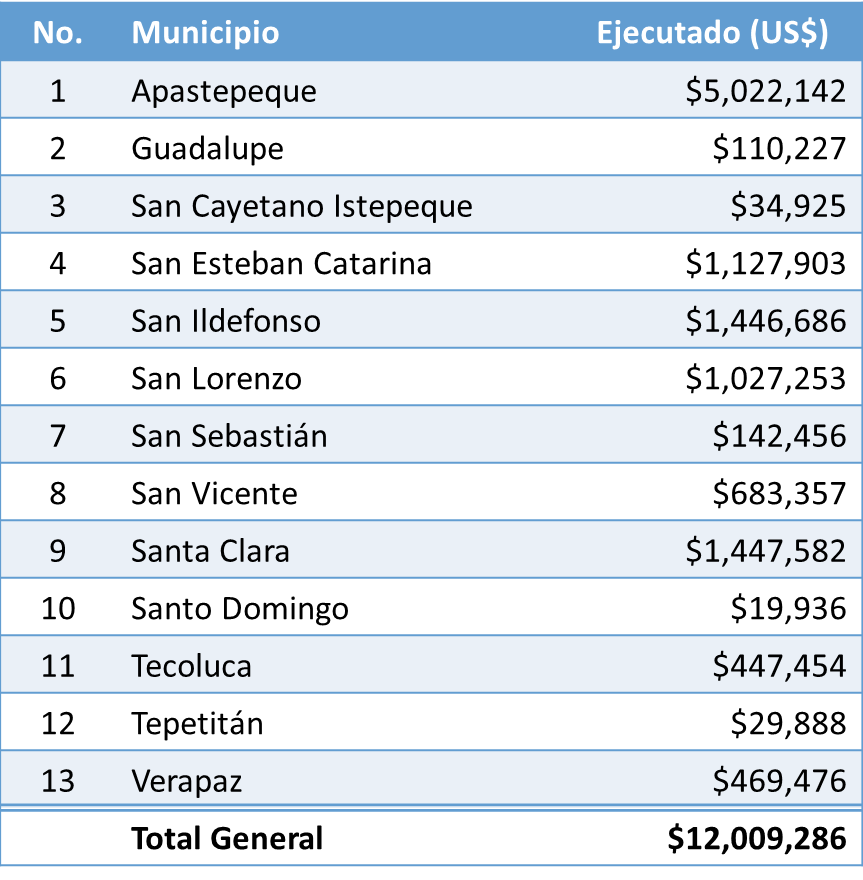 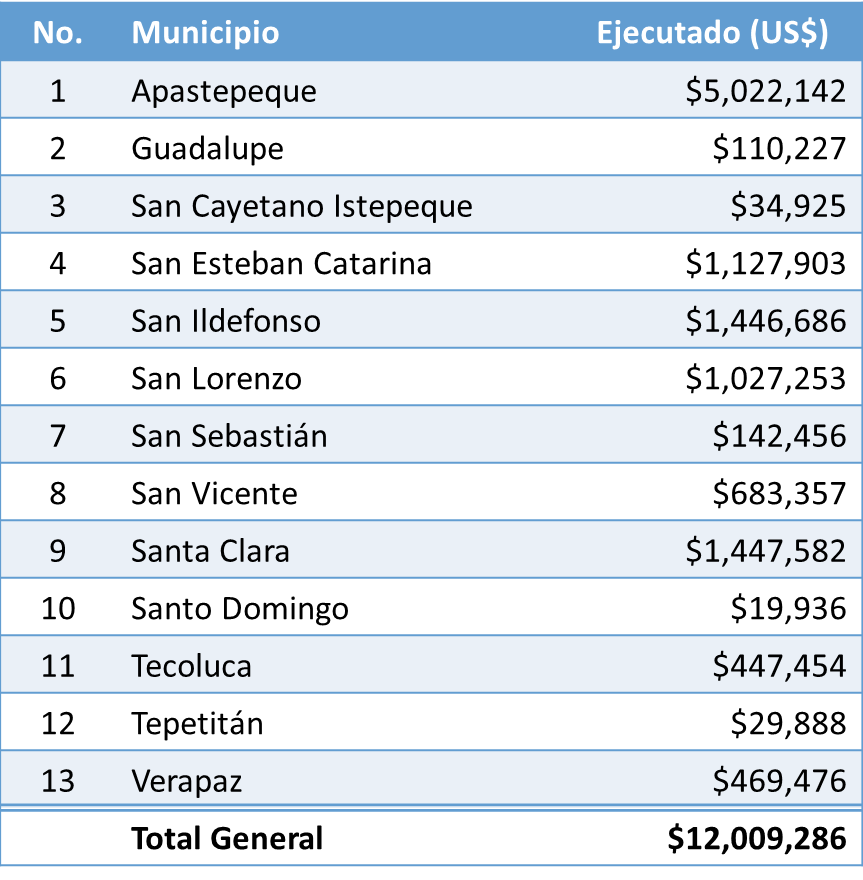 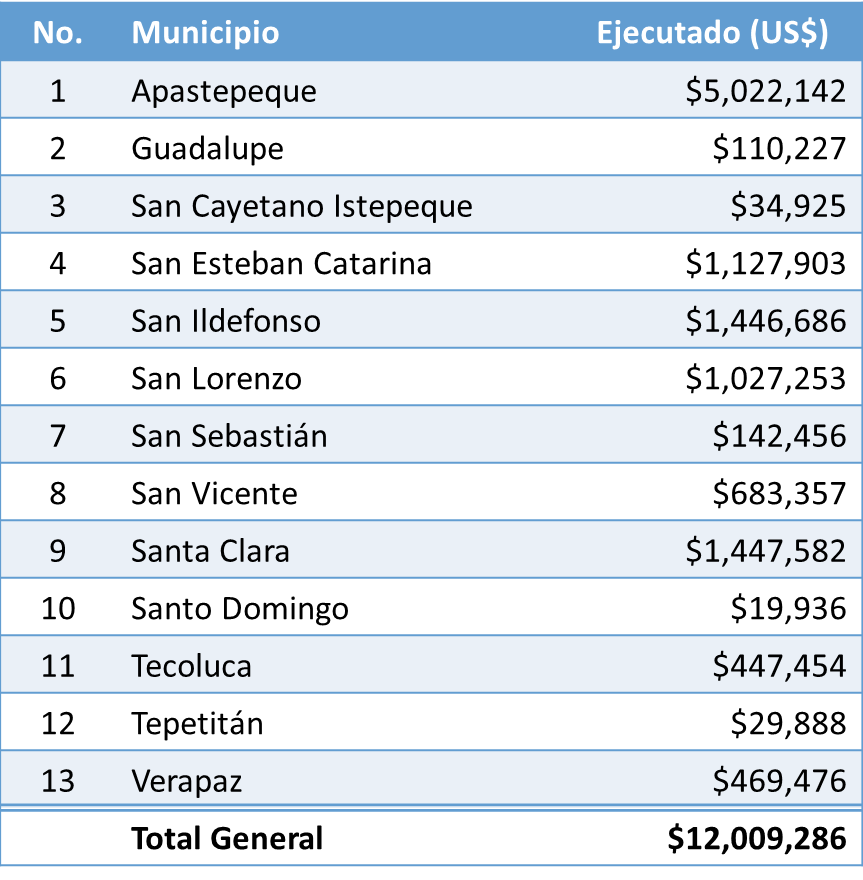 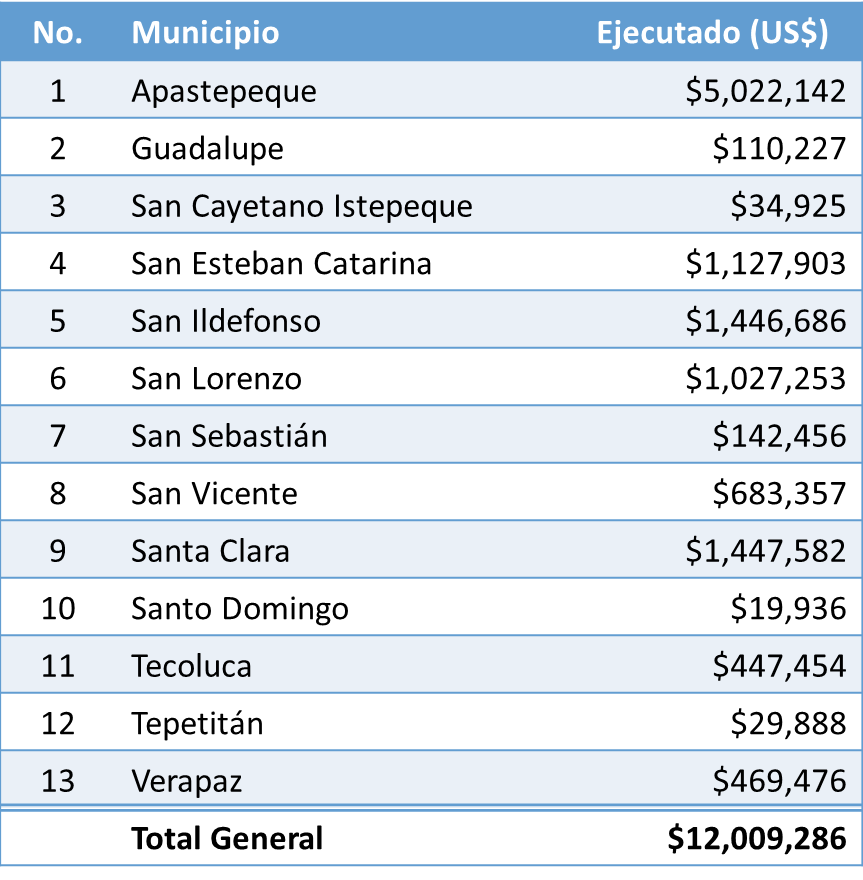 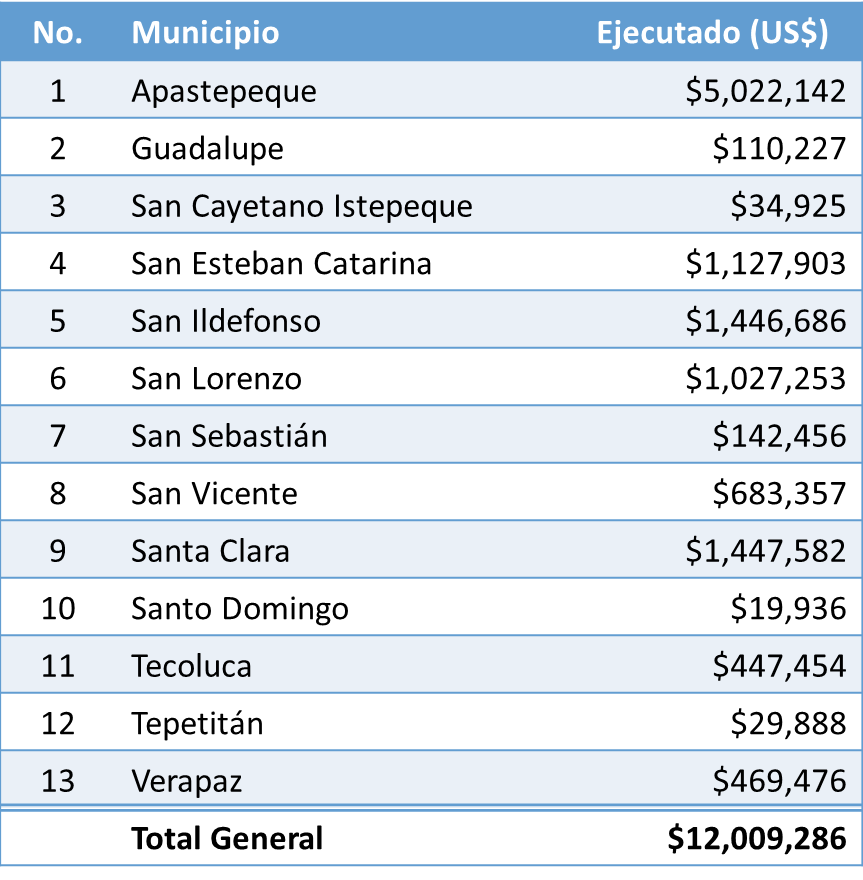 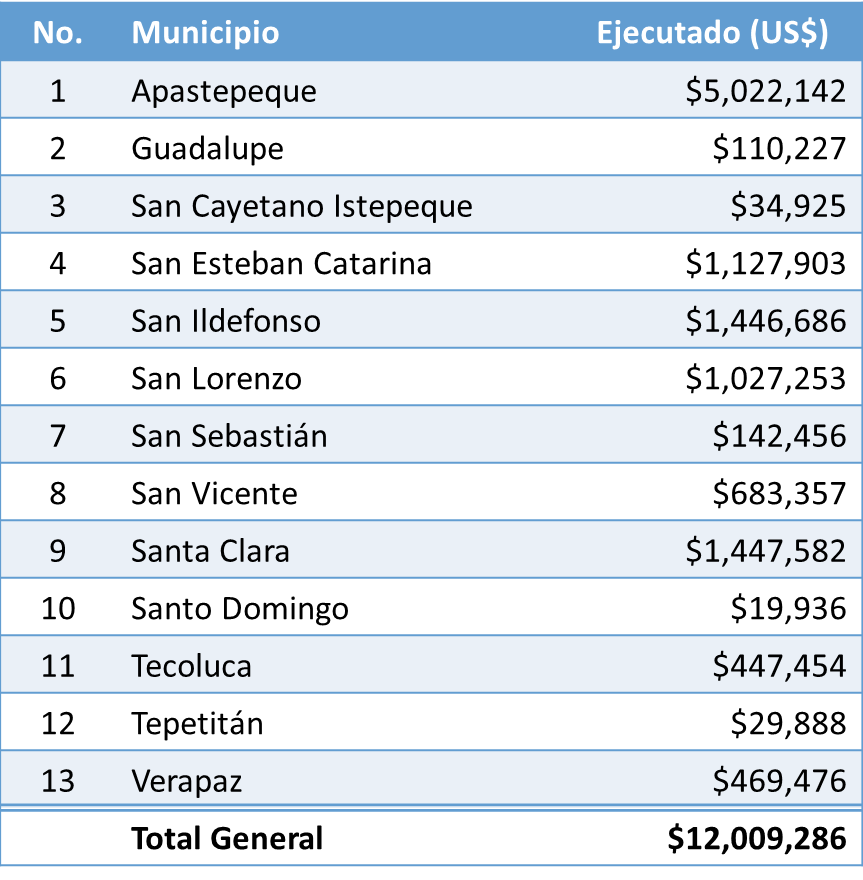 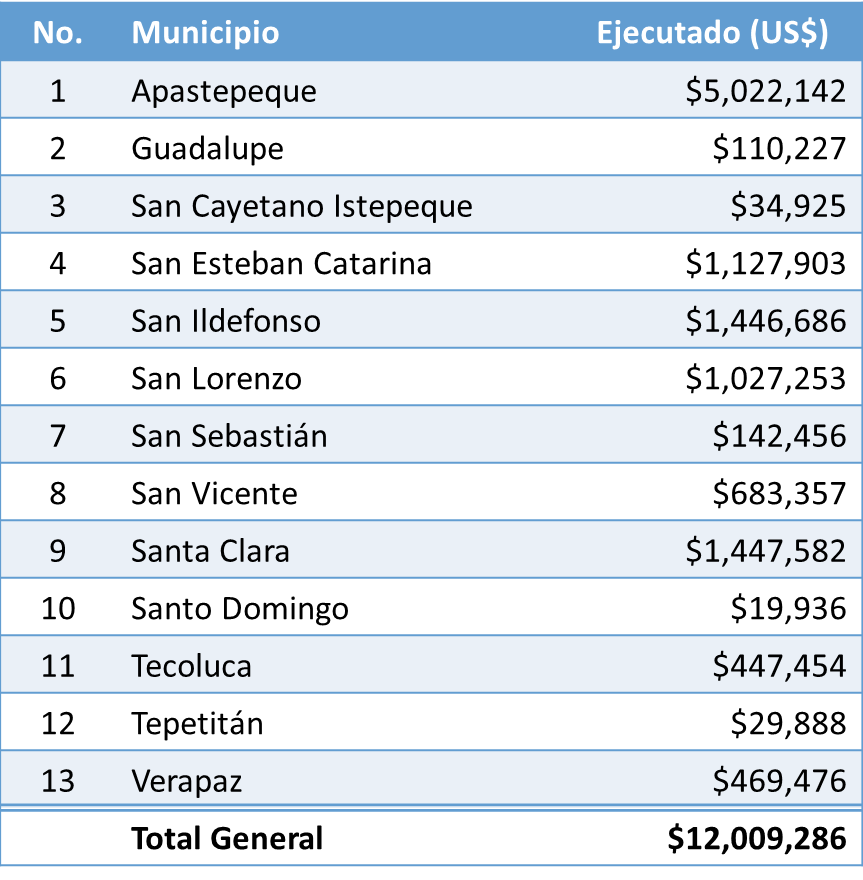 Principales Resultados
Transferenciasmonetarias ygastos asociadosjunio 2014 –mayo 2017
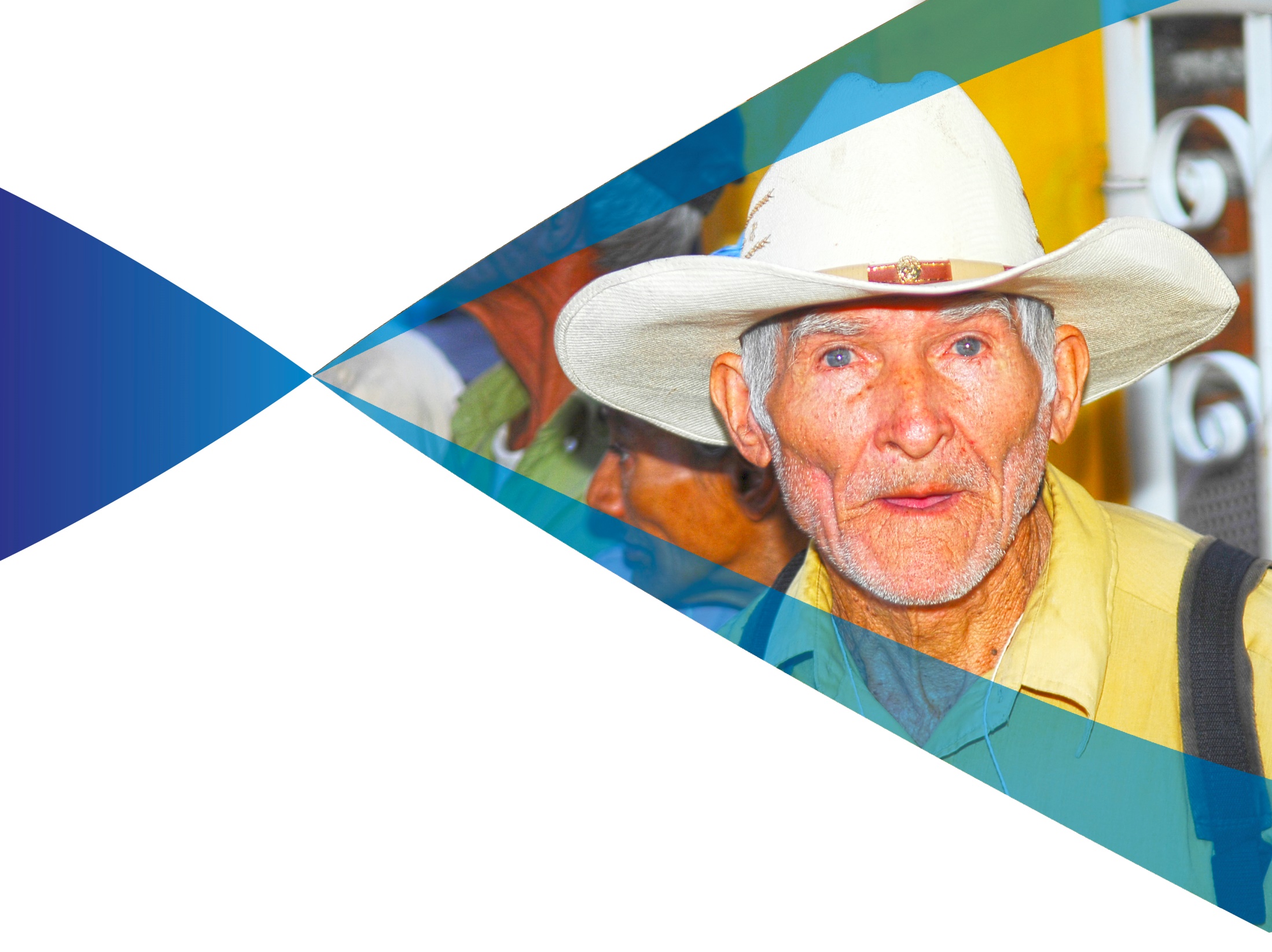 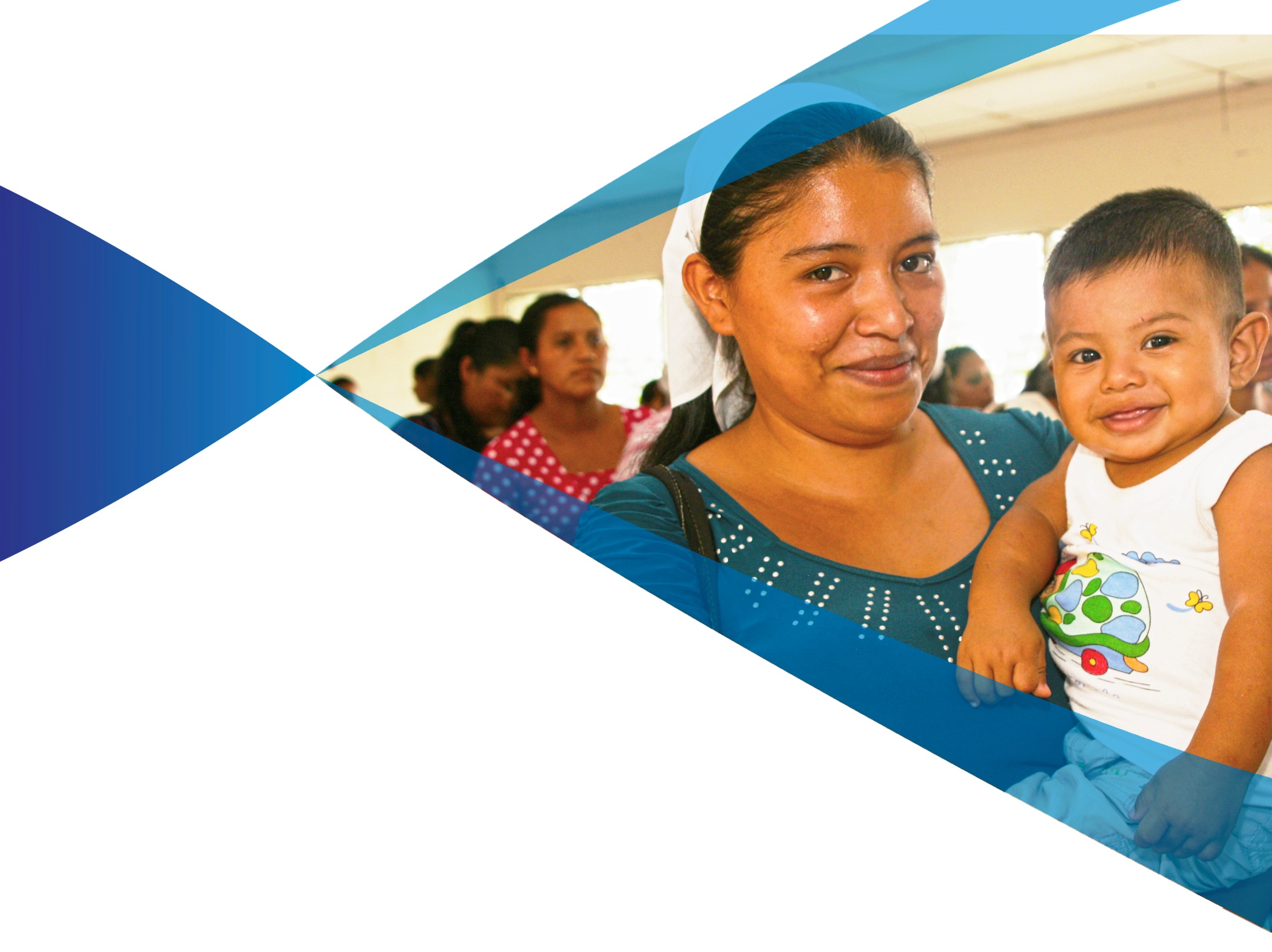 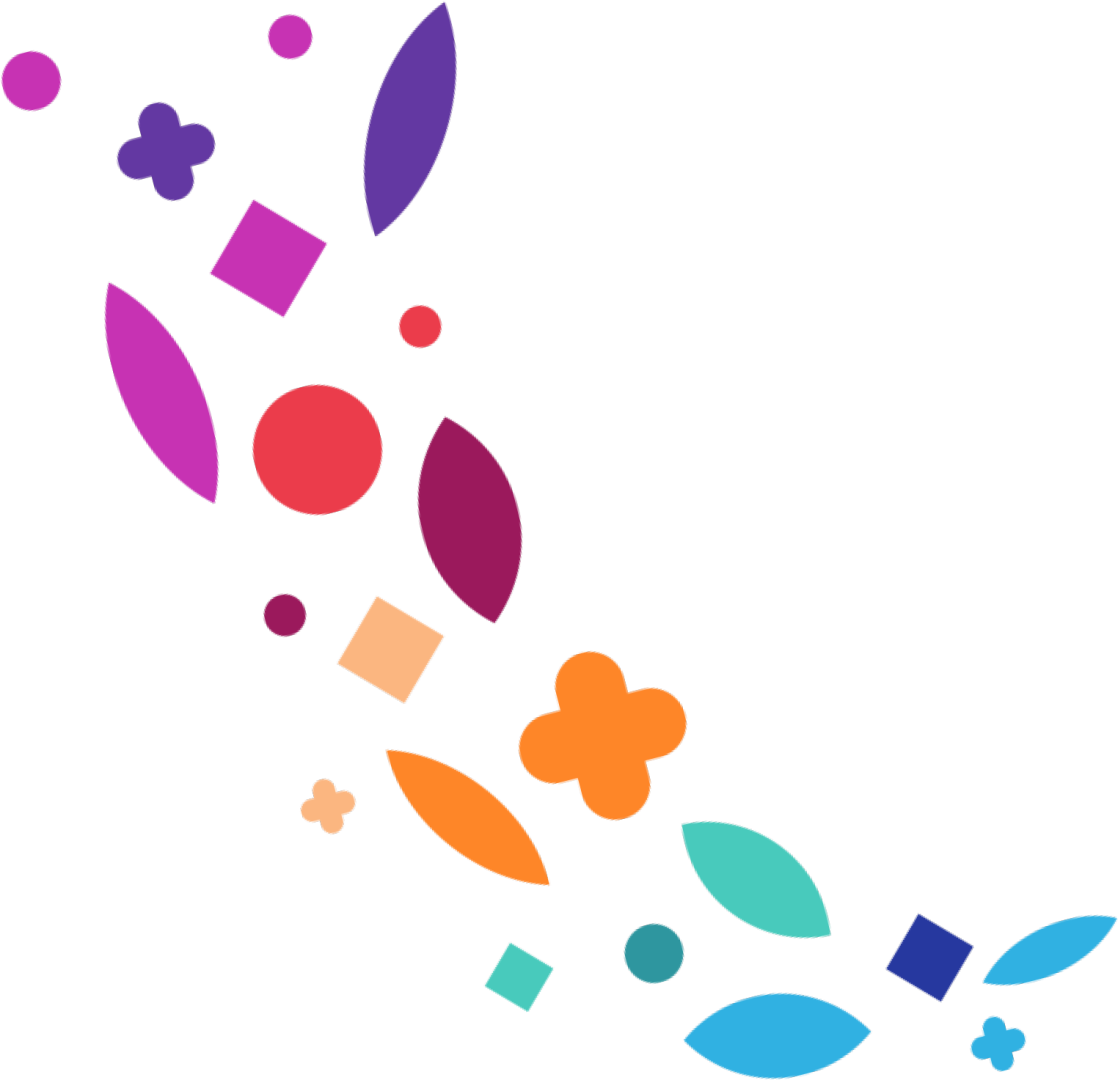 US$7.35
millones invertidos
Transferencias monetarias ygastos asociados junio 2014 –mayo 2017
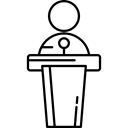 Testimonios
Transferencias monetarias
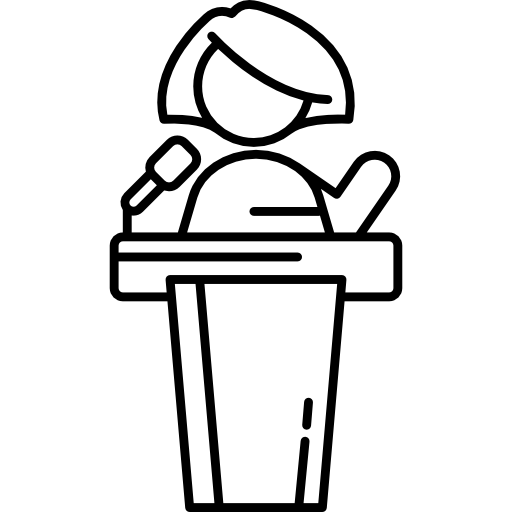 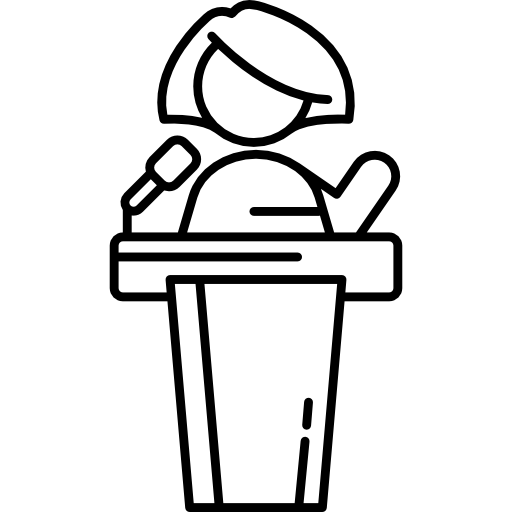 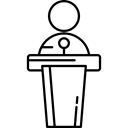 2
1
3
1
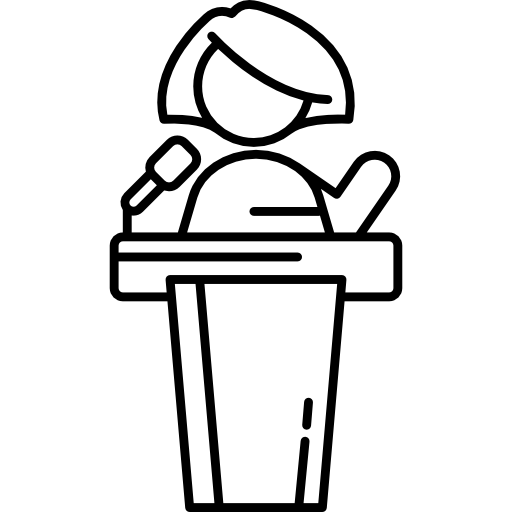 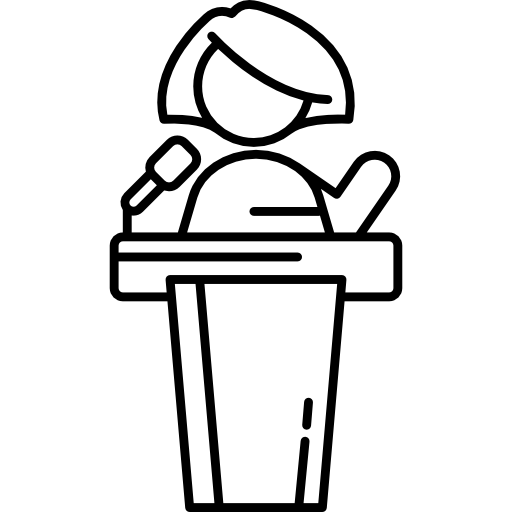 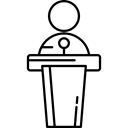 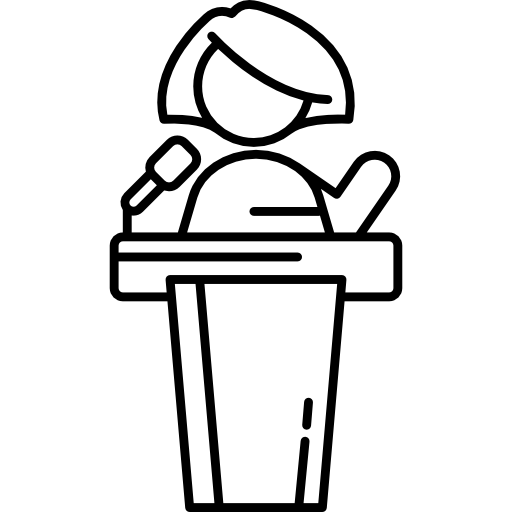 Esmeralda Bermúdez
Bono Salud y Educación
San Esteban Catarina
Ana Celina Aguilar
Bono Salud y Educación
Verapaz
José Cañas
Pensión Básica Universal
Santa Clara
Reina Griselda Mejía
Bono Educación y SaludSan Miguel Tepezontes
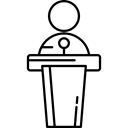 Testimonio
Transferencias monetarias
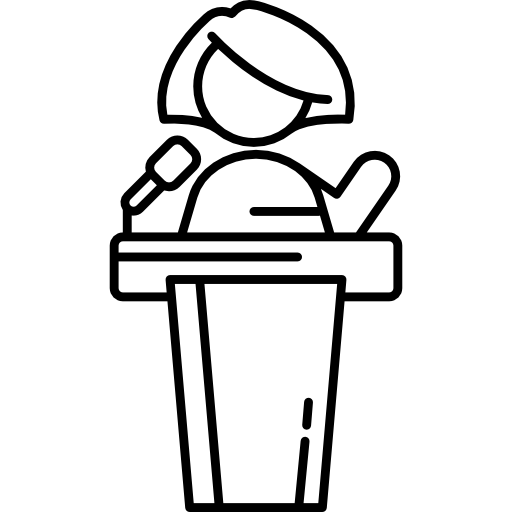 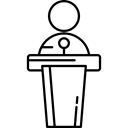 1
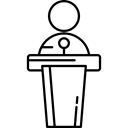 1
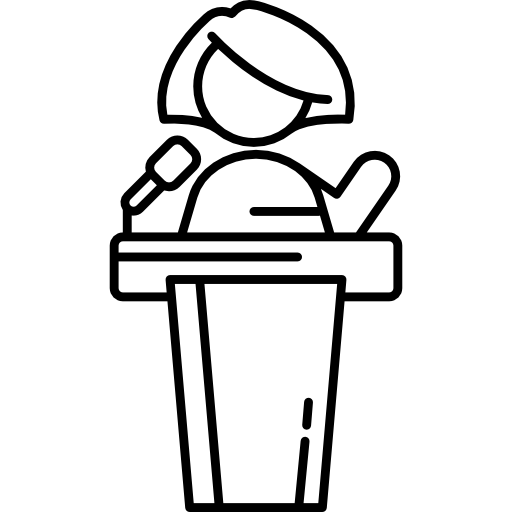 Roxana Rivera
Bono Salud y Educación
San Ildefonso
Reina Griselda Mejía
Bono Educación y SaludSan Miguel Tepezontes
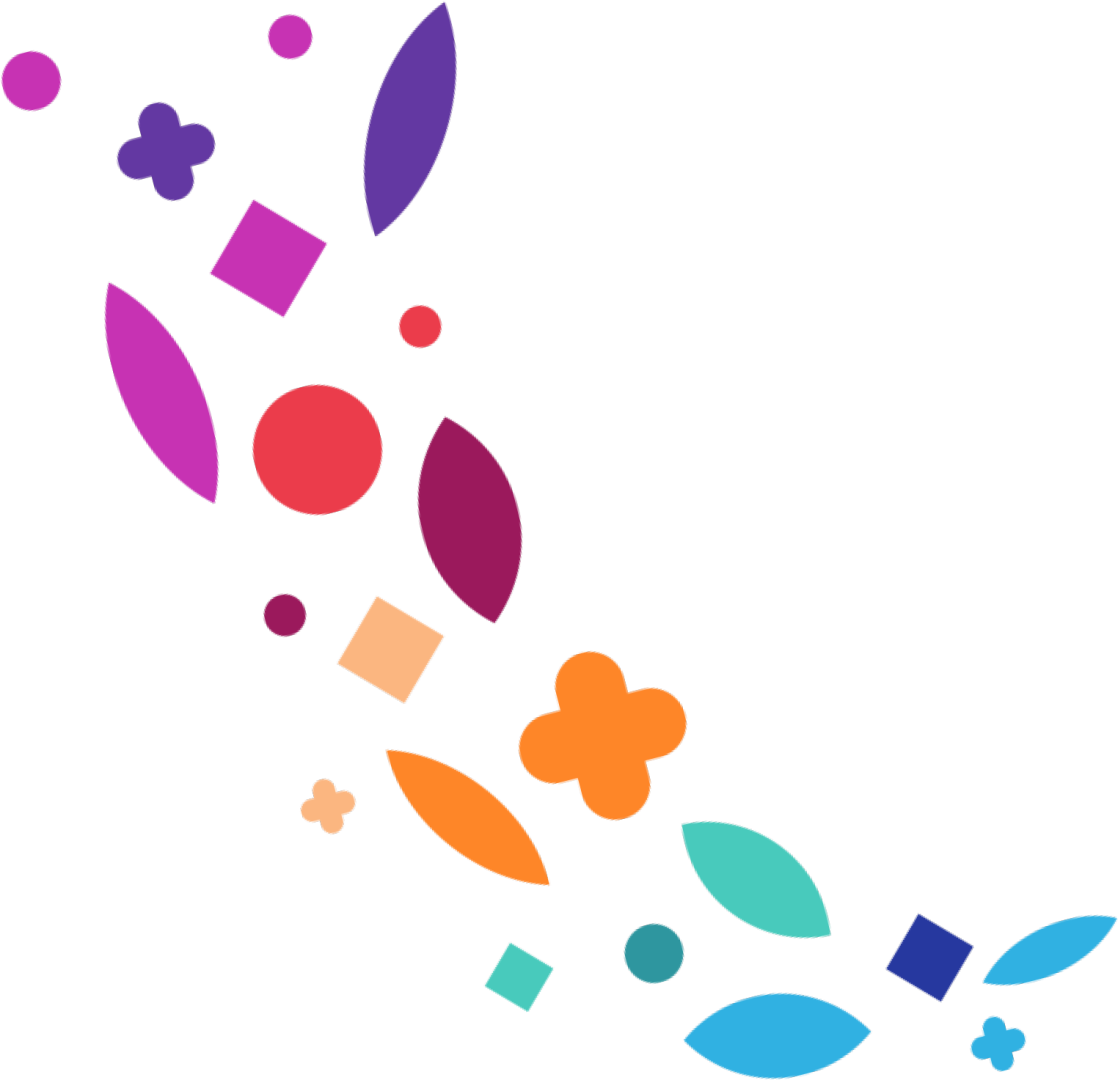 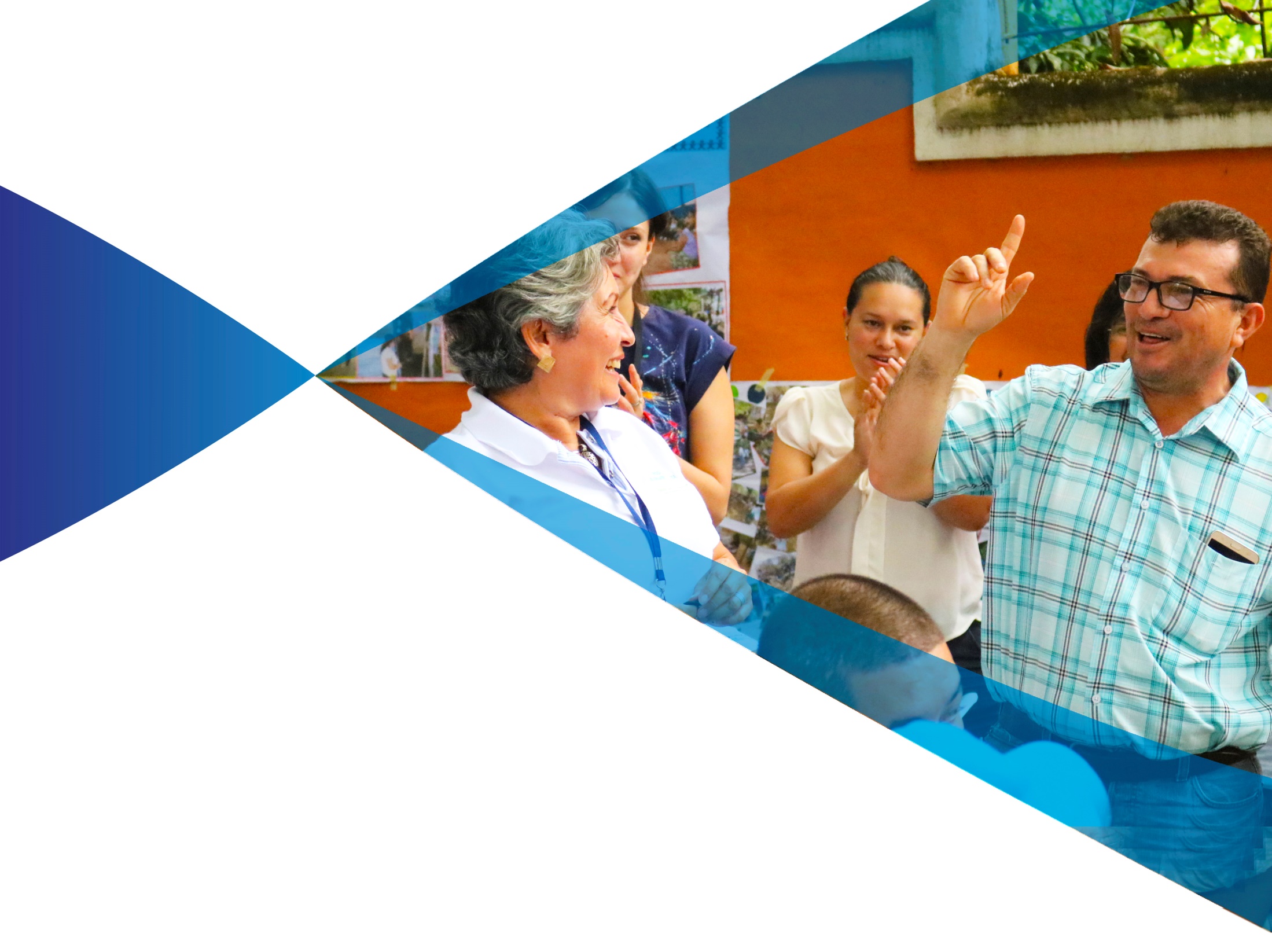 Asistencia técnicajunio 2014 –mayo 2017
US$501 
mil invertidos
En los 13 municipios del departamento con la ejecución de 171 proyectos
Asistencia técnicajunio 2014 –mayo 2017
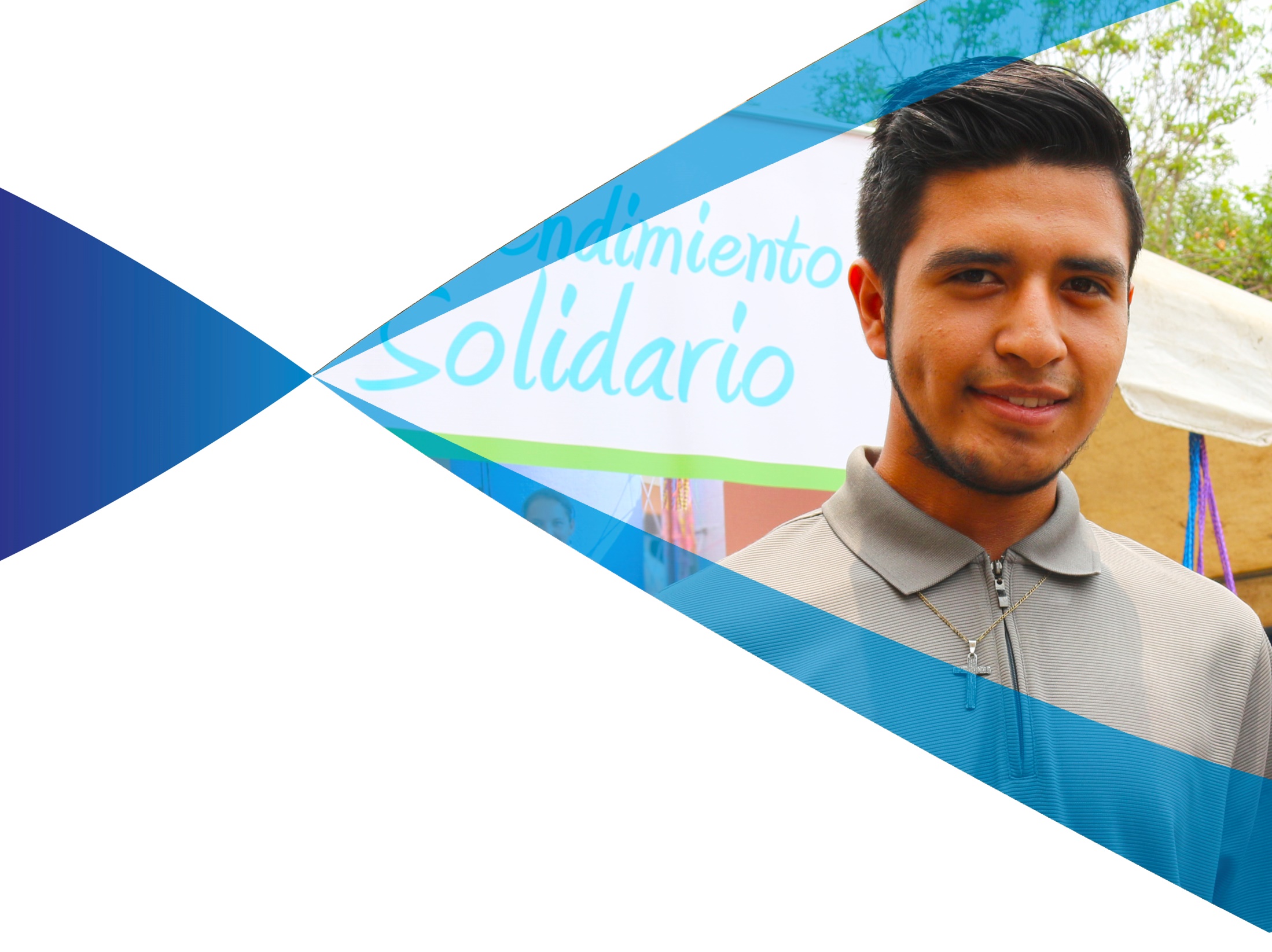 Emprendimientos Solidariosjunio 2014 –mayo 2017
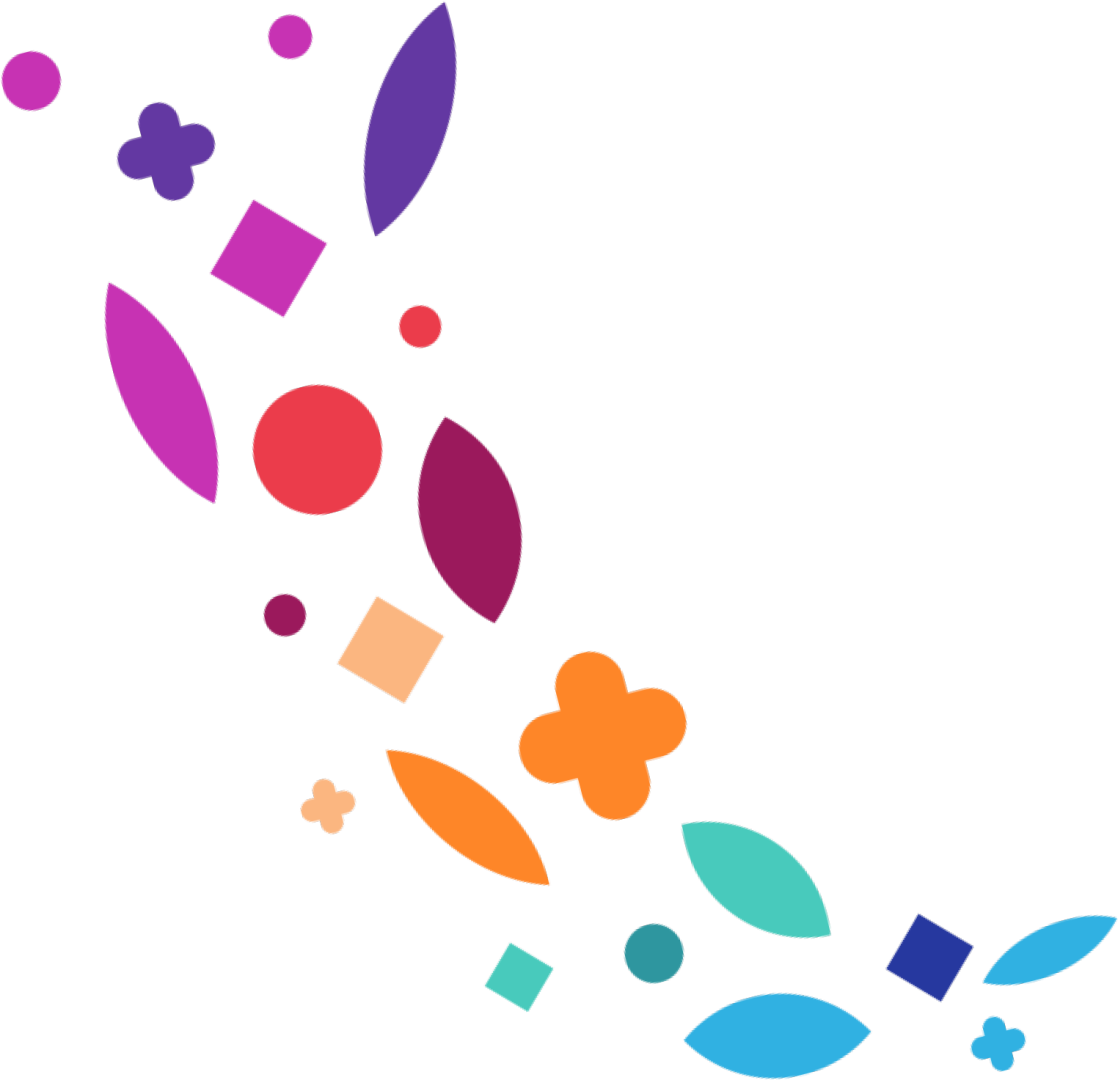 US$ 217 
mil invertidos
201 personas beneficiadas con el fortalecimiento de varias iniciativas emprendedoras en los municipios de Guadalupe, San Vicente, Santa Clara, Tepetitán y Verapaz
Emprendimientos Solidarios
El programa fortalece capacidades emprendedoras de las personas a través de la asistencia en habilidades para la vida, formación empresarial básica, entrega de activos productivos,  asistencia y asesoría técnica, para que la población genere ingresos familiares de forma permanente y mejoren su calidad de vida.
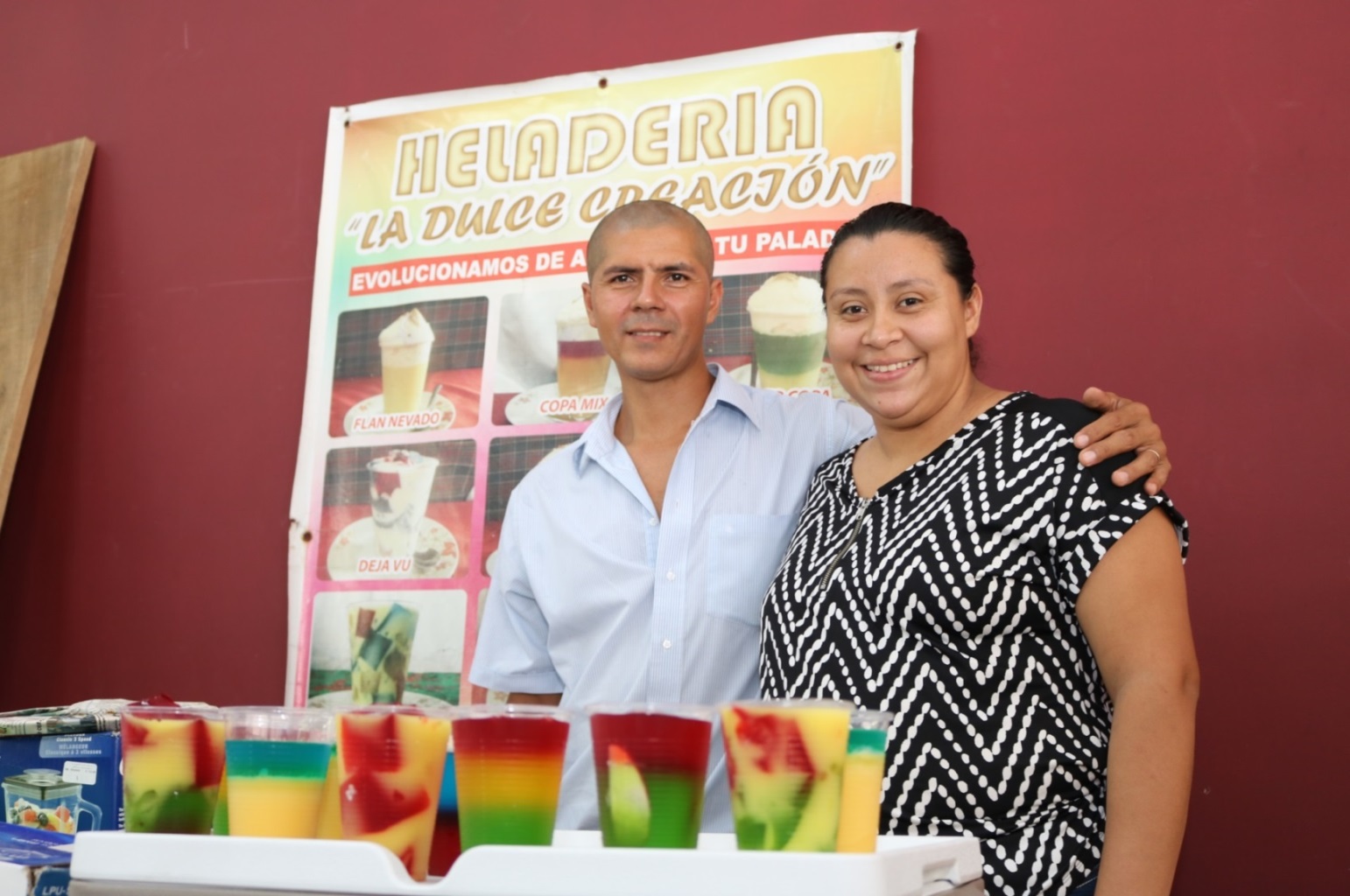 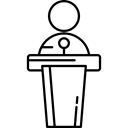 Testimonios
Emprendimientos Solidarios
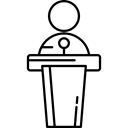 1
2
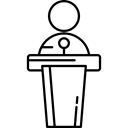 1
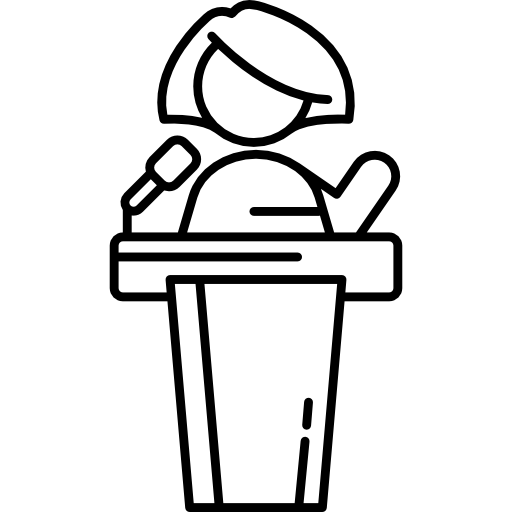 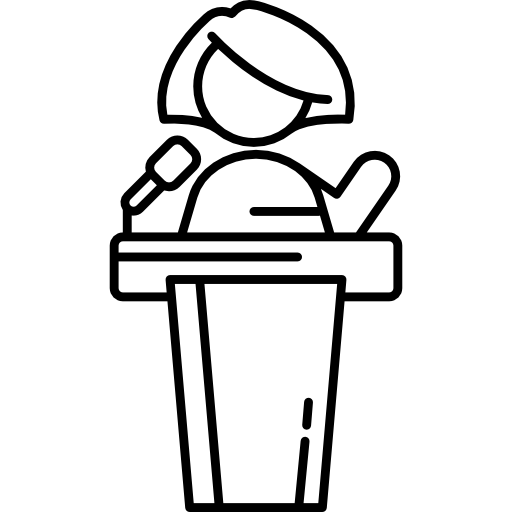 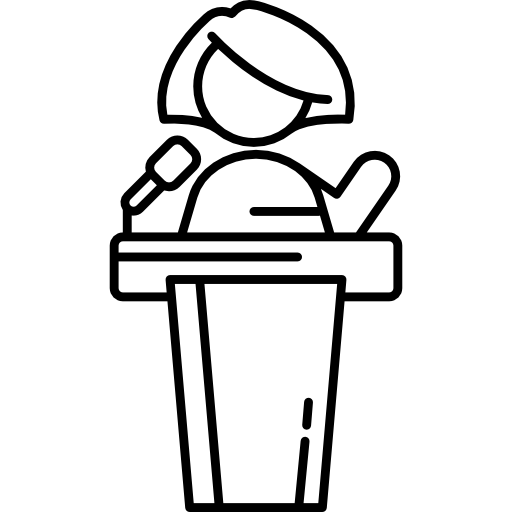 Brenda García
Corte y confección uniformes deportivos
San Vicente
Kenia Sánchez
Antojitos típicos Guadalupana
Tepetitán
Reina Griselda Mejía
Bono Educación y SaludSan Miguel Tepezontes
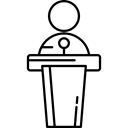 Testimonio
Emprendimientos Solidarios
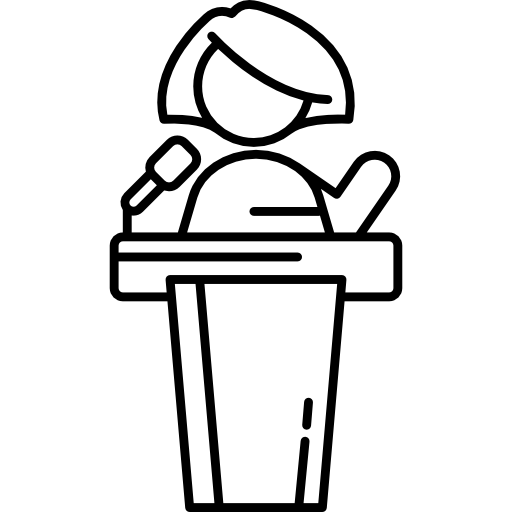 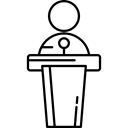 1
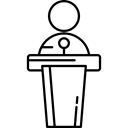 1
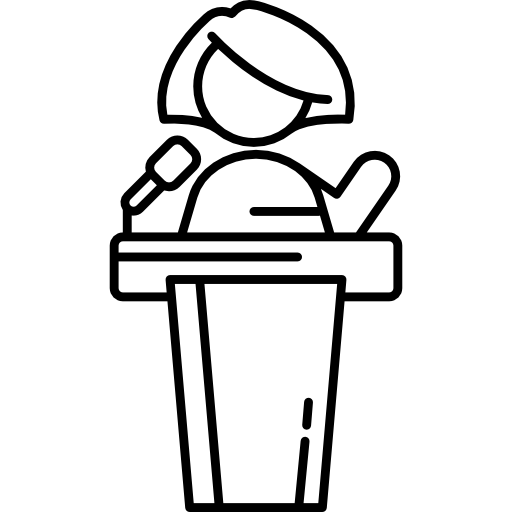 Omar Colvera
Emprendimiento Solidario
San Vicente
Reina Griselda Mejía
Bono Educación y SaludSan Miguel Tepezontes
Enfoque deMejoramiento de Vidajunio 2014 –mayo 2017
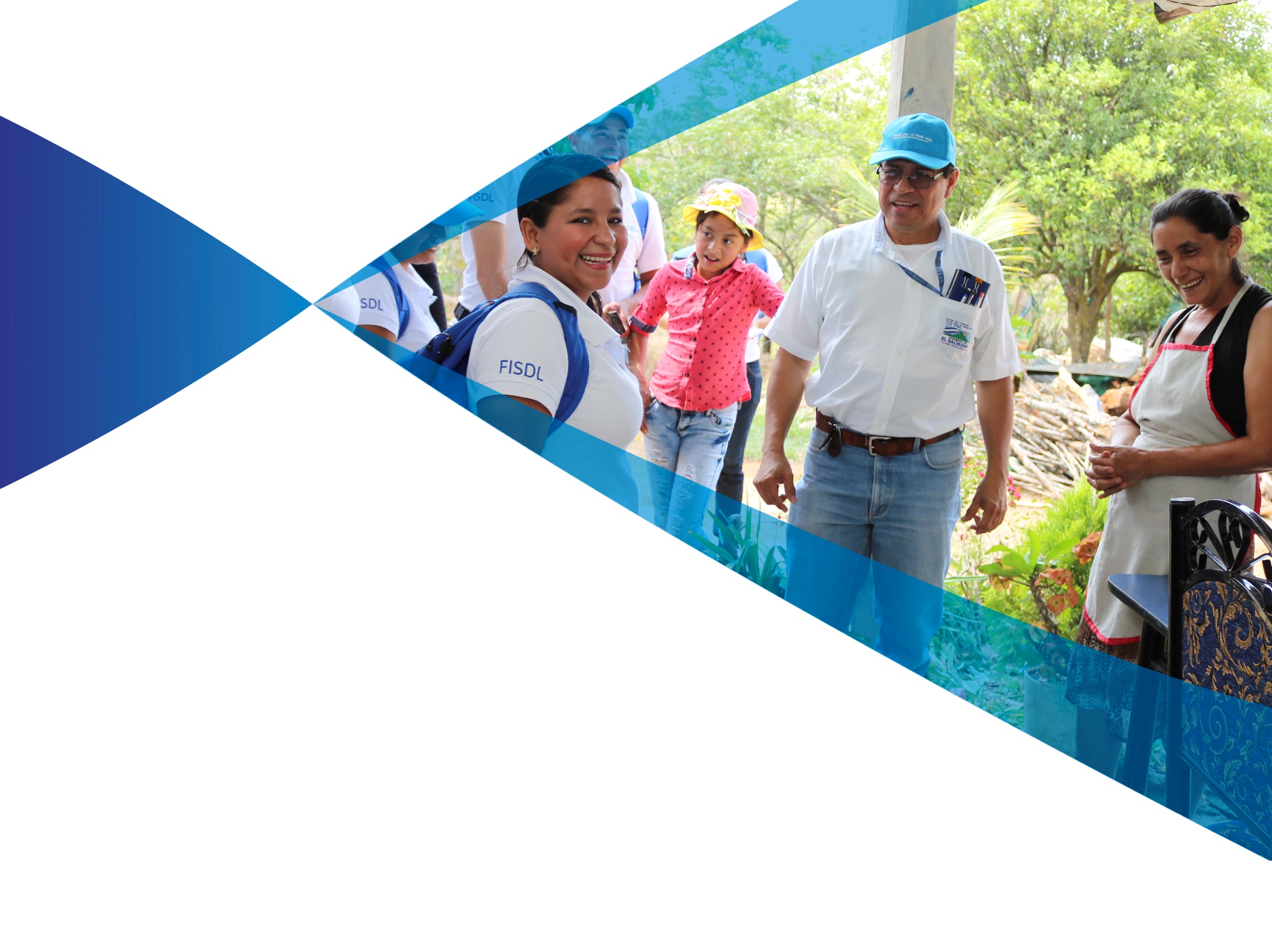 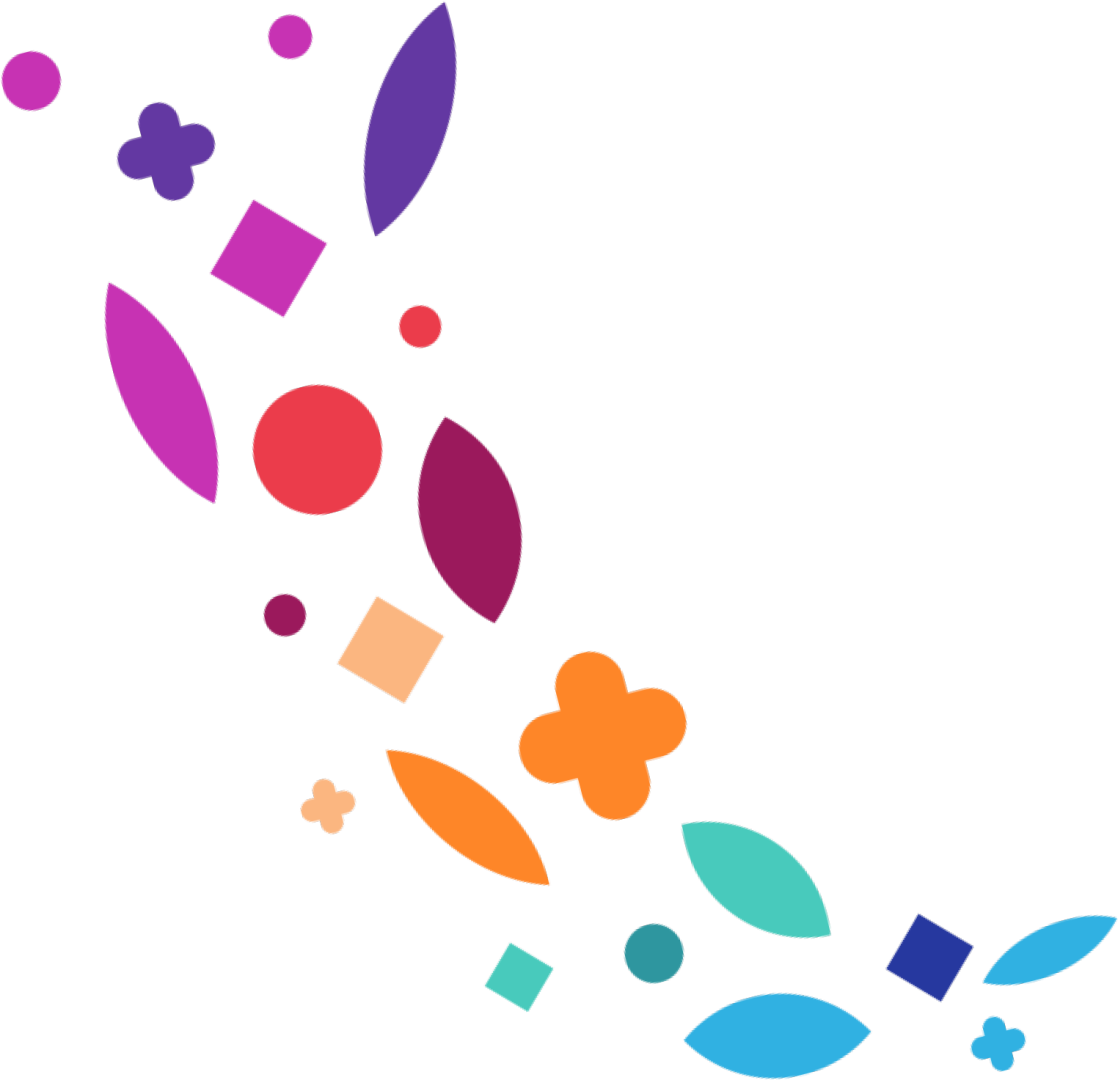 US$ 257 
mil invertidos
930 personas beneficiadas en los municipios de Apastepeque, San Esteban Catarina y Santa Clara
Enfoque de Mejoramiento de Vida
Este enfoque tiene por objetivo iniciar pequeños cambios cualitativos en la forma de vida de la población a través de la identificación, análisis y utilización de sus propios recursos, para la solución de sus problemas y así lograr empoderamiento, alta autoestima, auto fortalecimiento de capacidades, integración familiar y comunitaria, para mejorar las prácticas cotidianas.
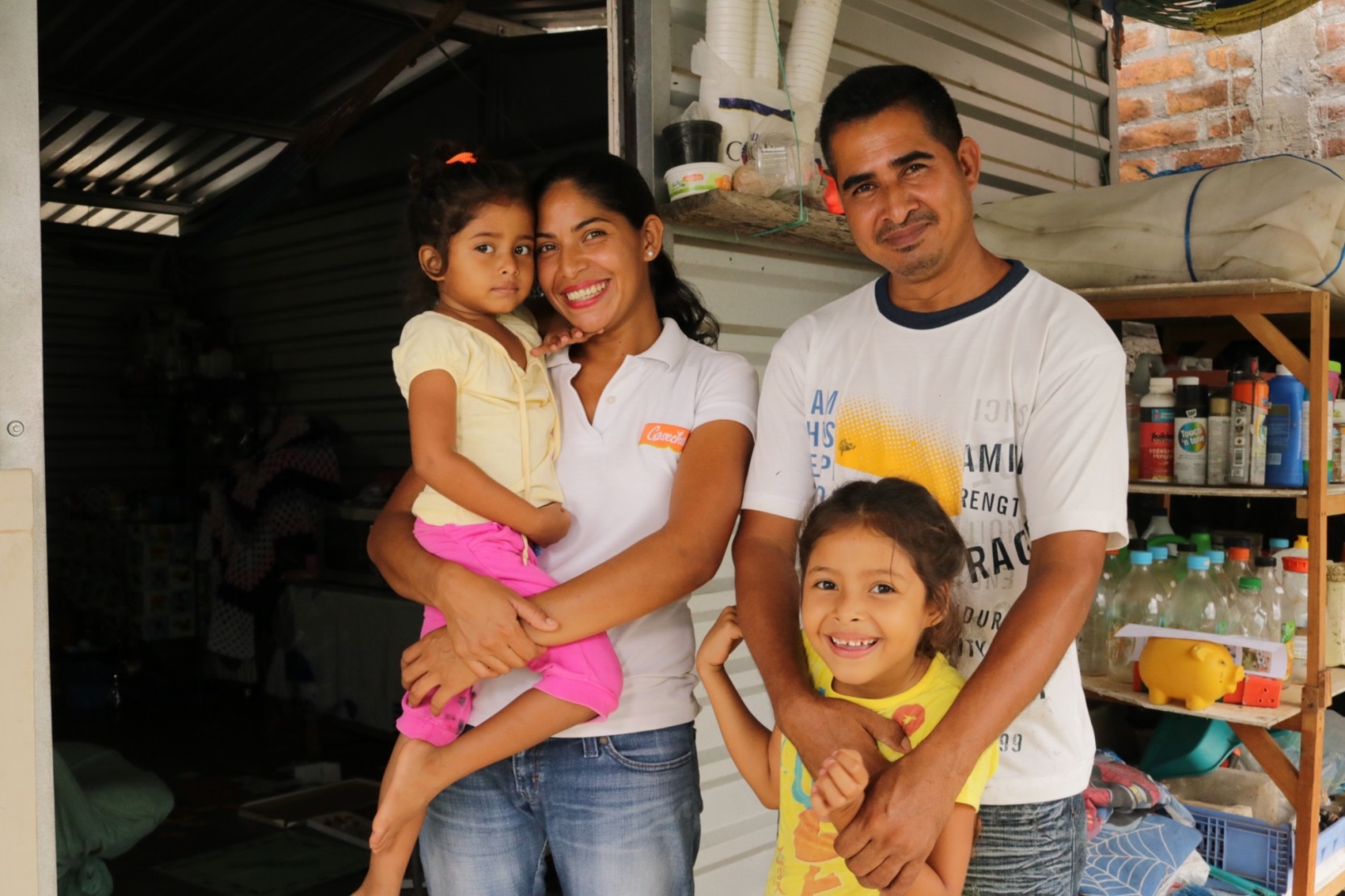 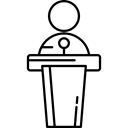 Testimonios
Enfoque de Mejoramiento de Vida
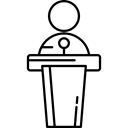 1
2
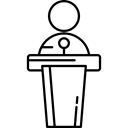 1
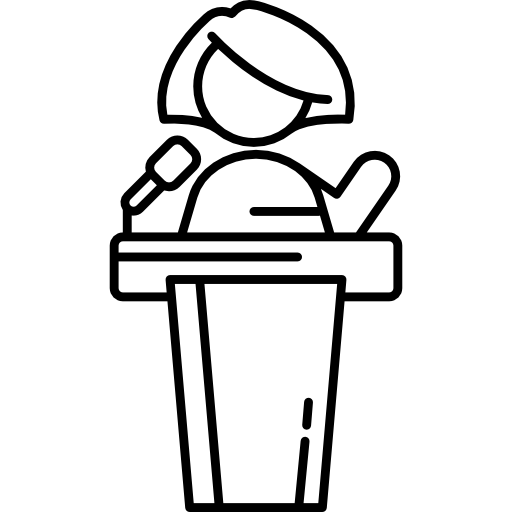 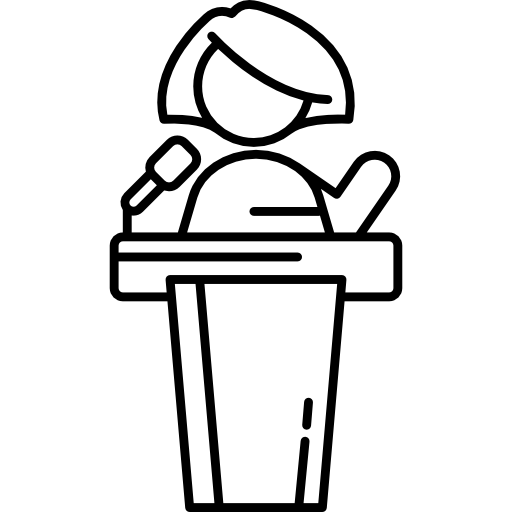 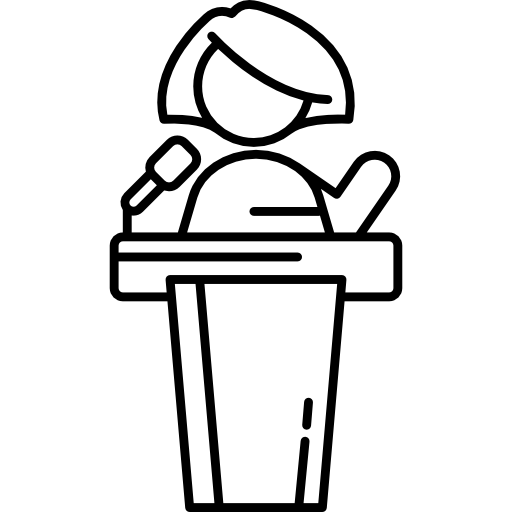 Ester Alvarado
Economía Familiar
Apastepeque
Sara Amadaí Rodas
Salud y alimentación sana
Santa Clara
Reina Griselda Mejía
Bono Educación y SaludSan Miguel Tepezontes
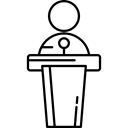 Testimonios
Mejoramiento de Vida
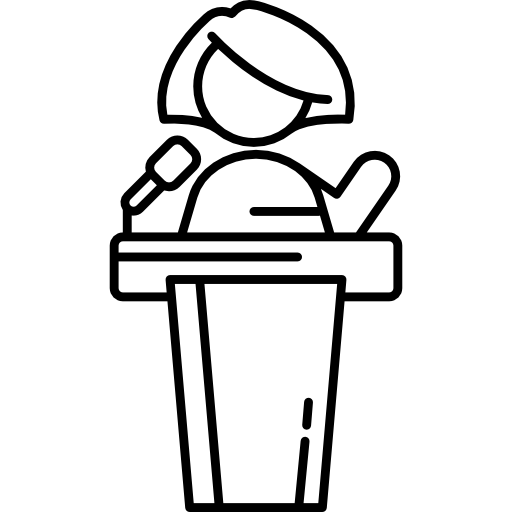 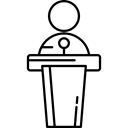 1
2
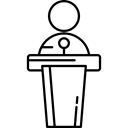 1
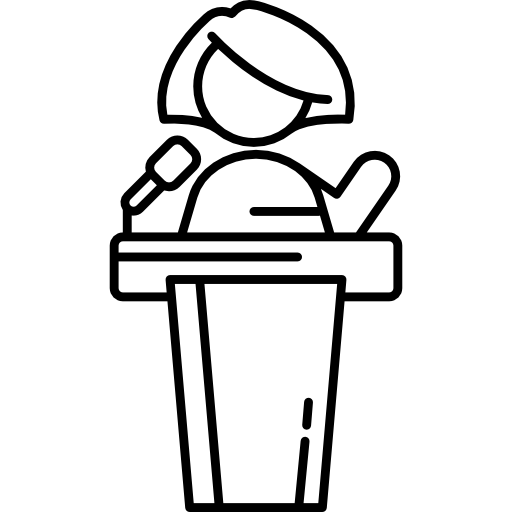 Jessica Rivera
Mejoramiento de Vida
Apastepeque
Marta Andrade
Mejoramiento de Vida
Apastepeque
Reina Griselda Mejía
Bono Educación y SaludSan Miguel Tepezontes
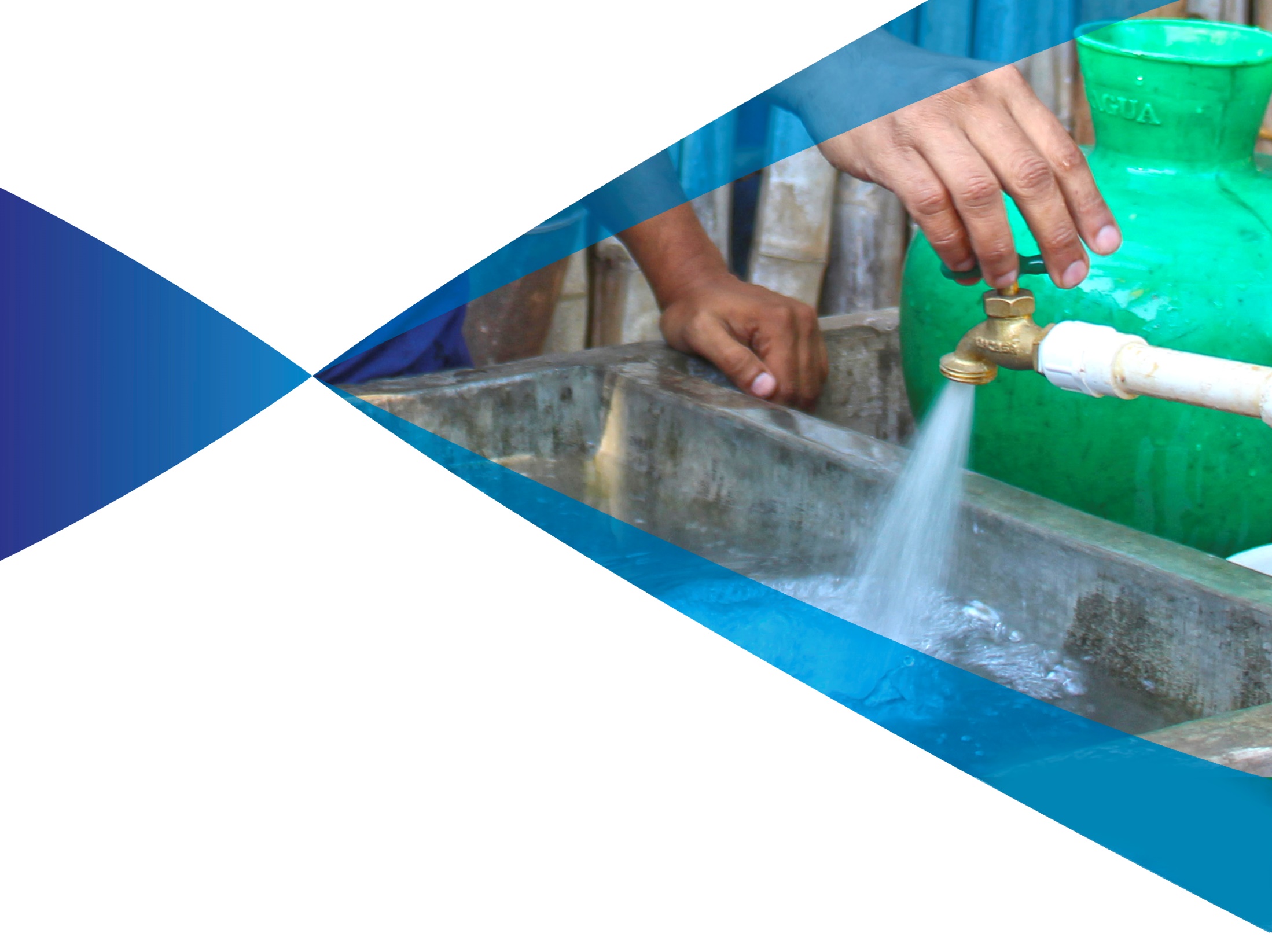 Agua potable ysaneamientojunio 2014 –mayo 2017
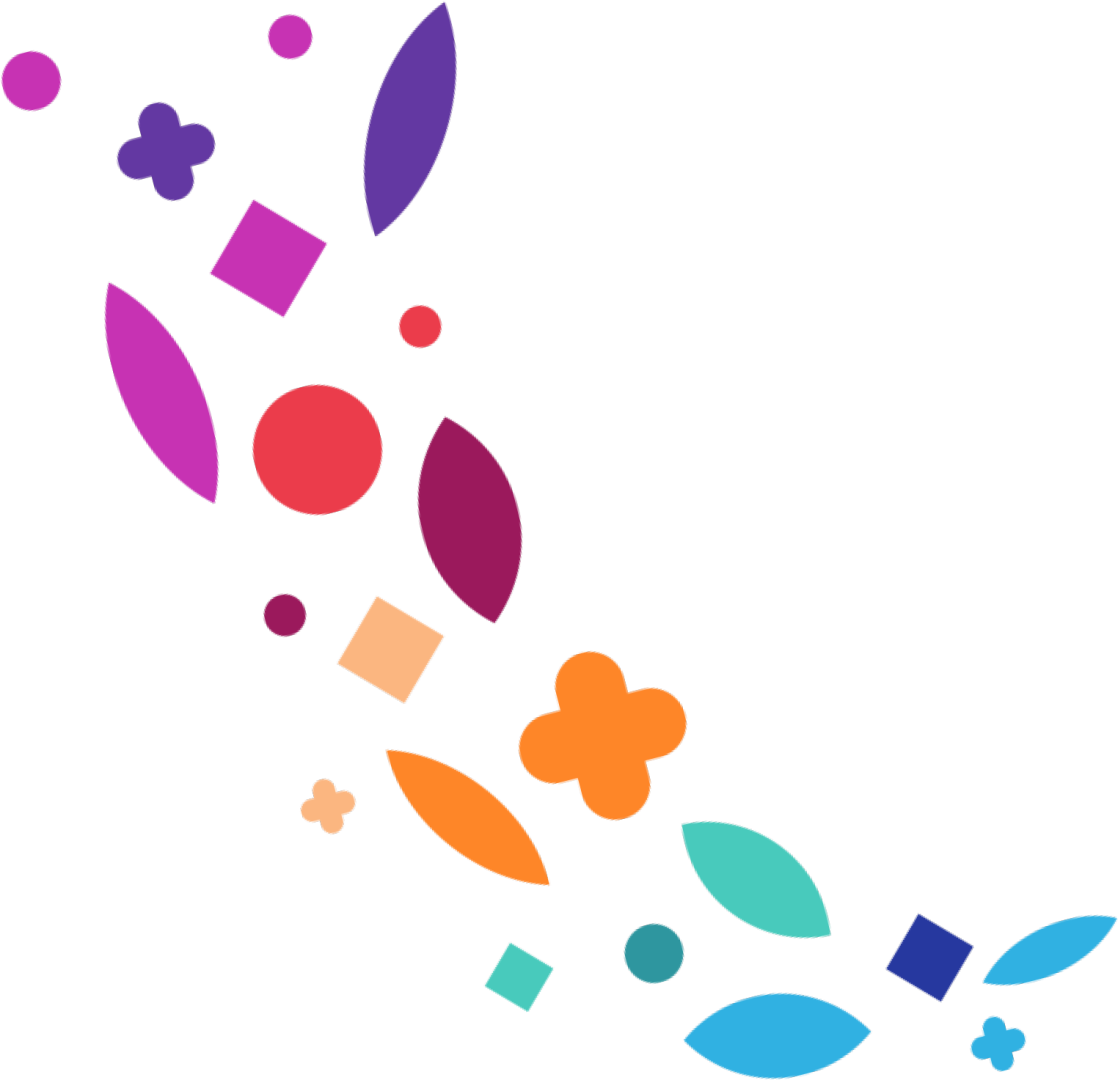 US$2.68 millones invertidos
32 familias cuentan con acceso a agua potable y 1,186 familias tendrán acceso a este servicio con proyectos que se encuentran en ejecución
Agua potable y saneamientojunio 2014 –mayo 2017
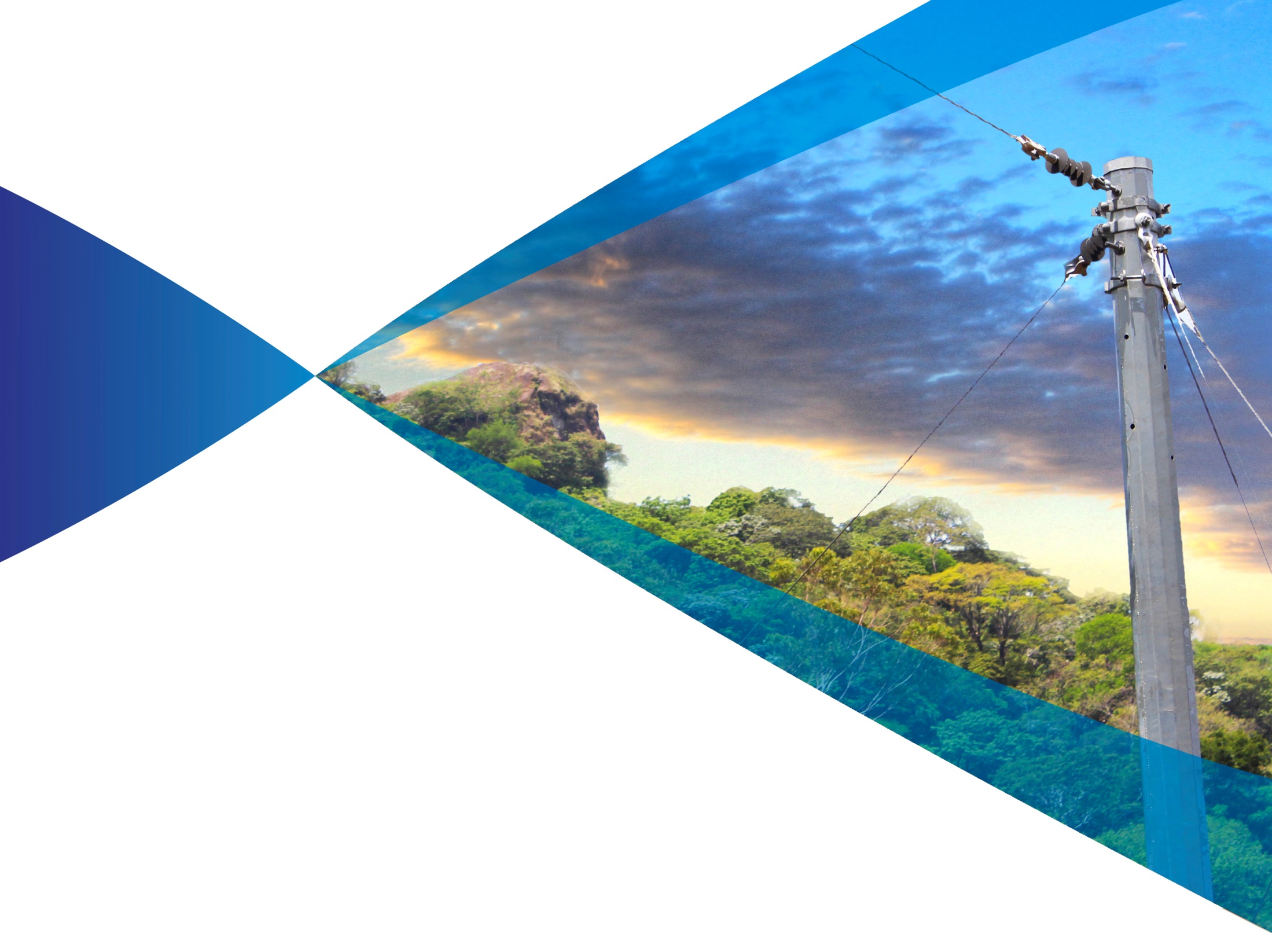 Electrificaciónjunio 2014 –mayo 2017
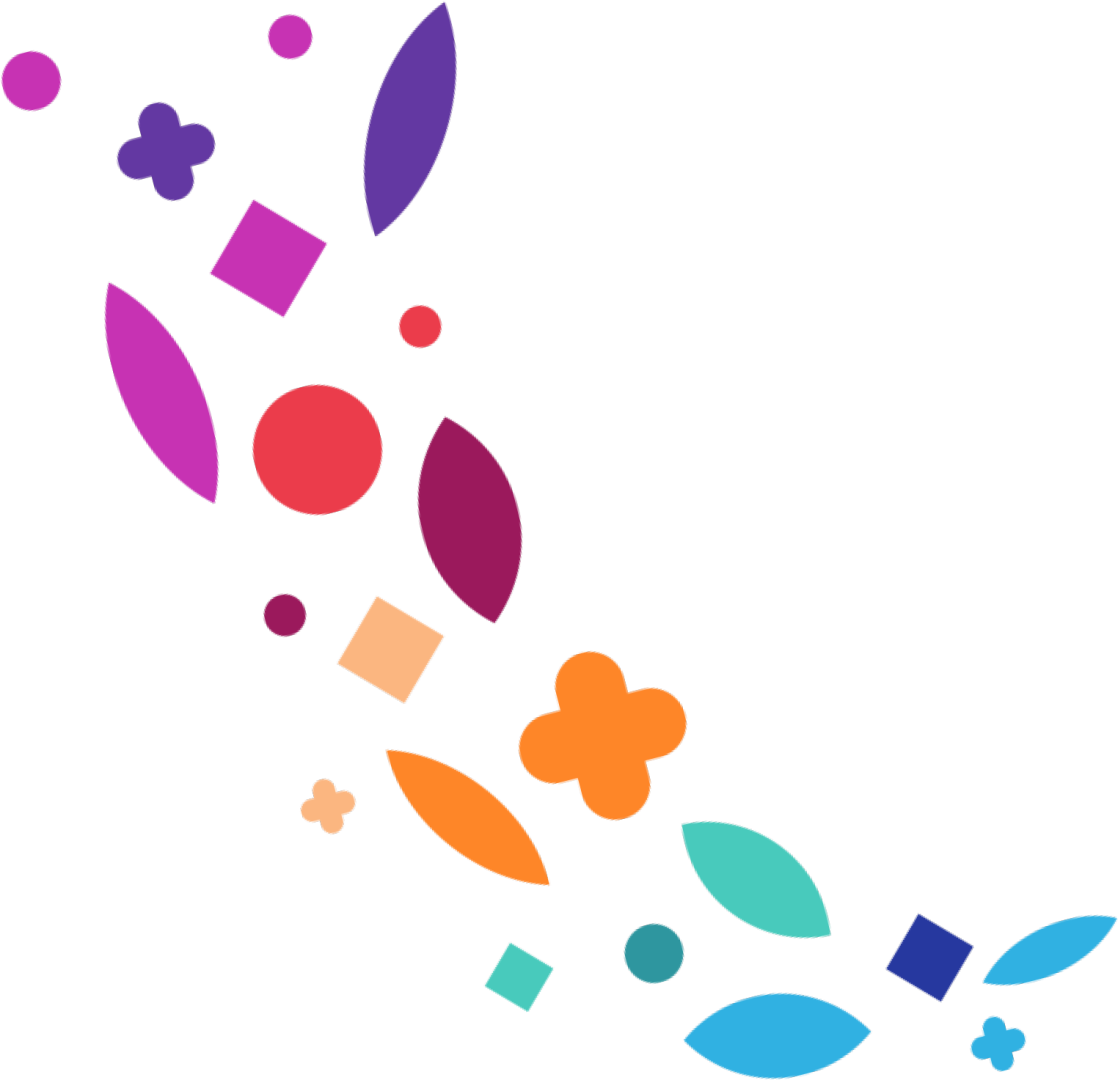 US$345 mil invertidos
181 familias con acceso a electrificación y  27 familias tendrán acceso a este servicio con proyecto en ejecución
Electrificaciónjunio 2014 –mayo 2017
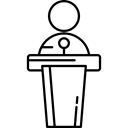 Testimonio
Electrificación
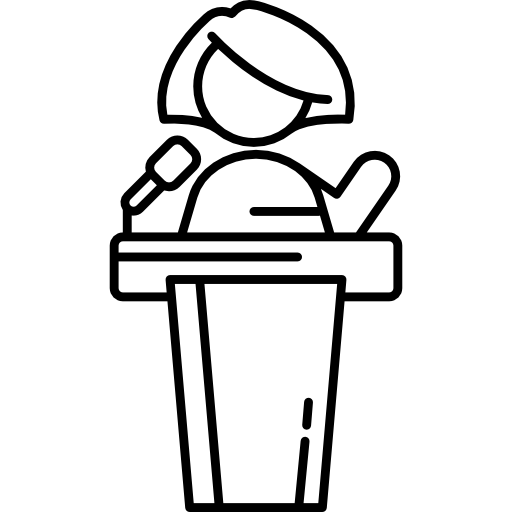 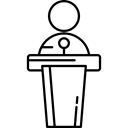 1
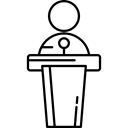 1
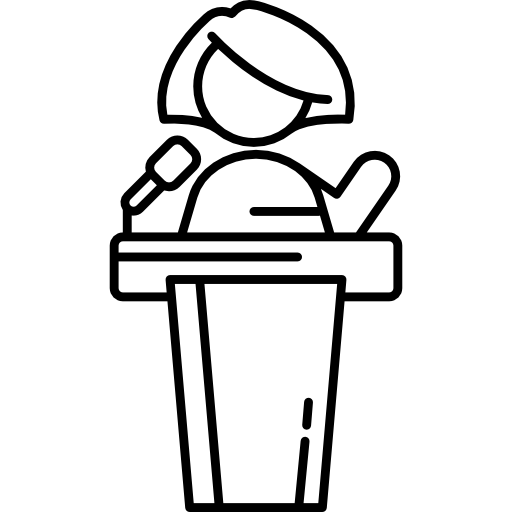 Ramón Ponce
Proyecto de Electrificación
Santa Clara
Reina Griselda Mejía
Bono Educación y SaludSan Miguel Tepezontes
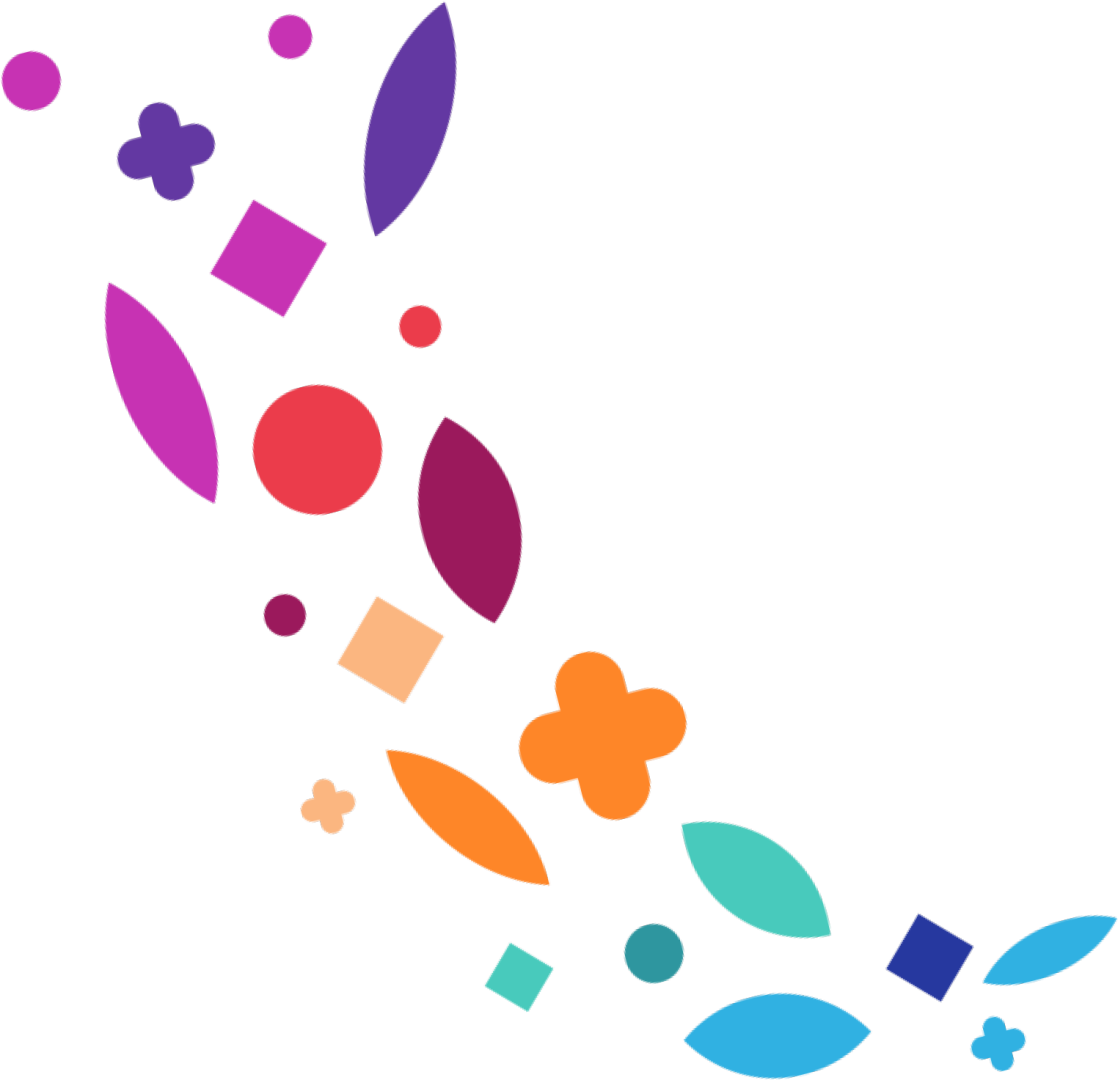 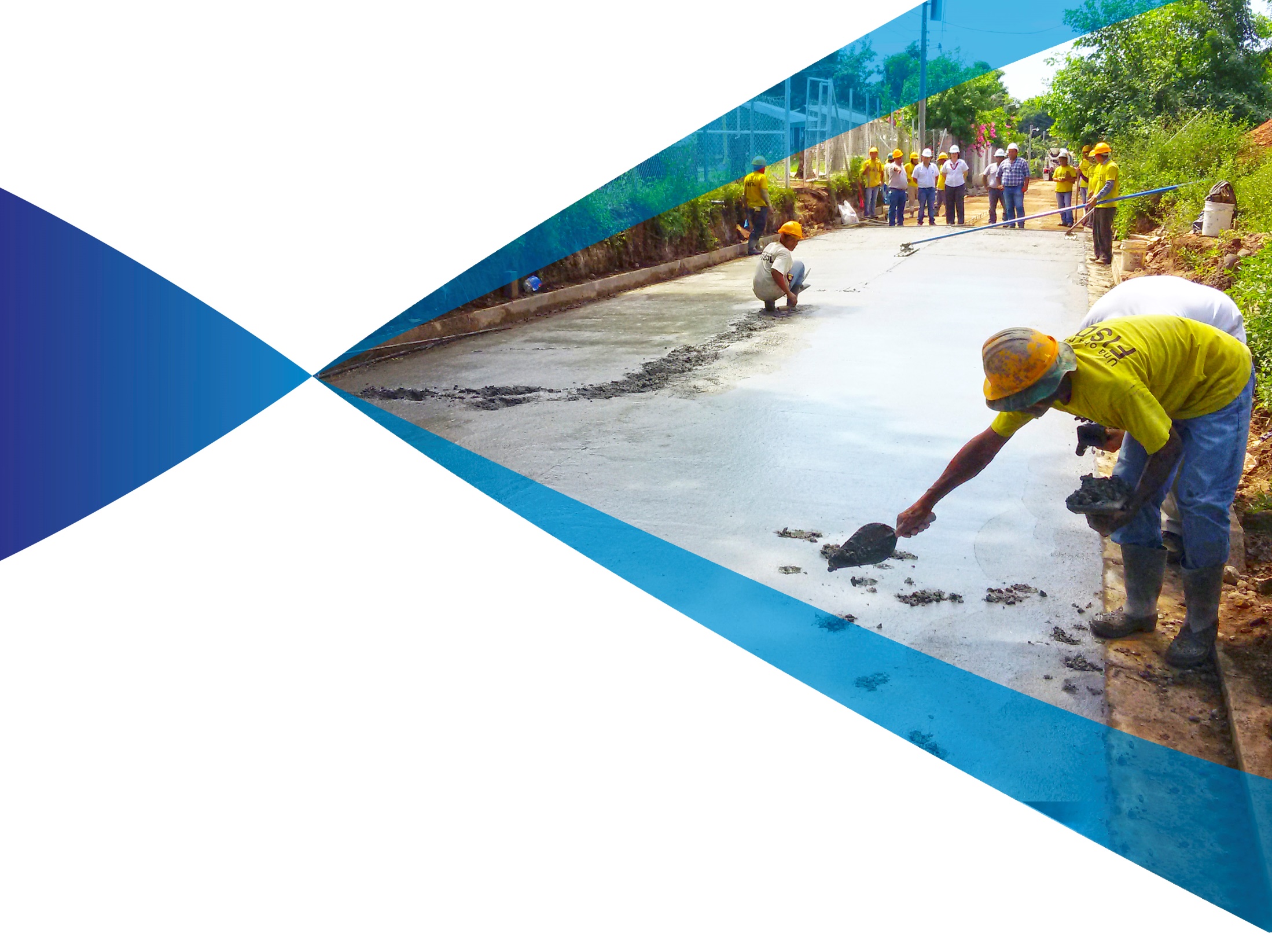 Infraestructura productiva,caminos y puentesjunio 2014 –mayo 2017
US$ 148 mil invertidos
Más de 32 mil personas beneficiadas
Infraestructura productiva, caminos y puentes - junio 2014 –mayo 2017
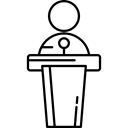 Testimonio
Infraestructura productiva, caminos y puentes
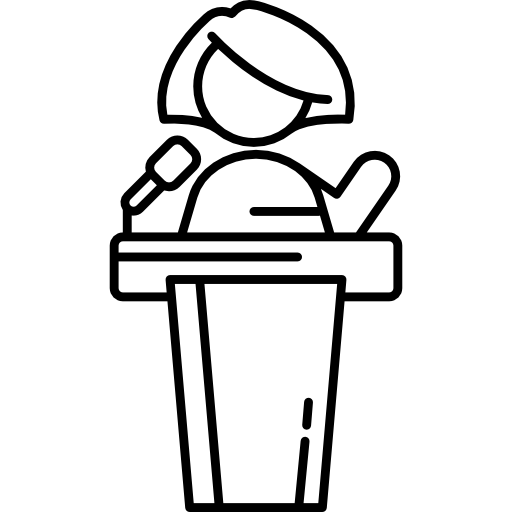 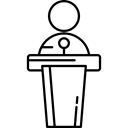 1
1
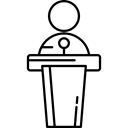 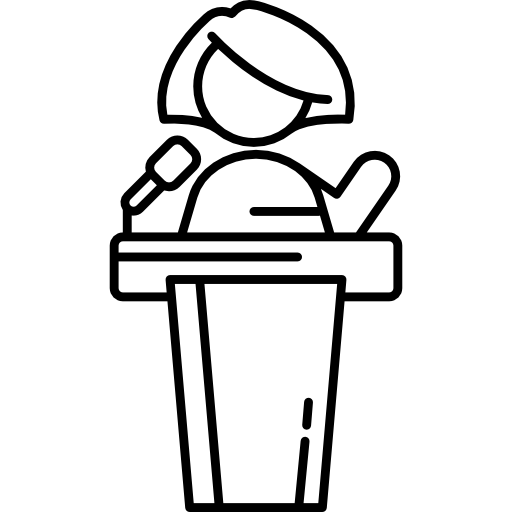 Rodrigo Guzmán
Mejoramiento de Calle
San Vicente
Reina Griselda Mejía
Bono Educación y SaludSan Miguel Tepezontes
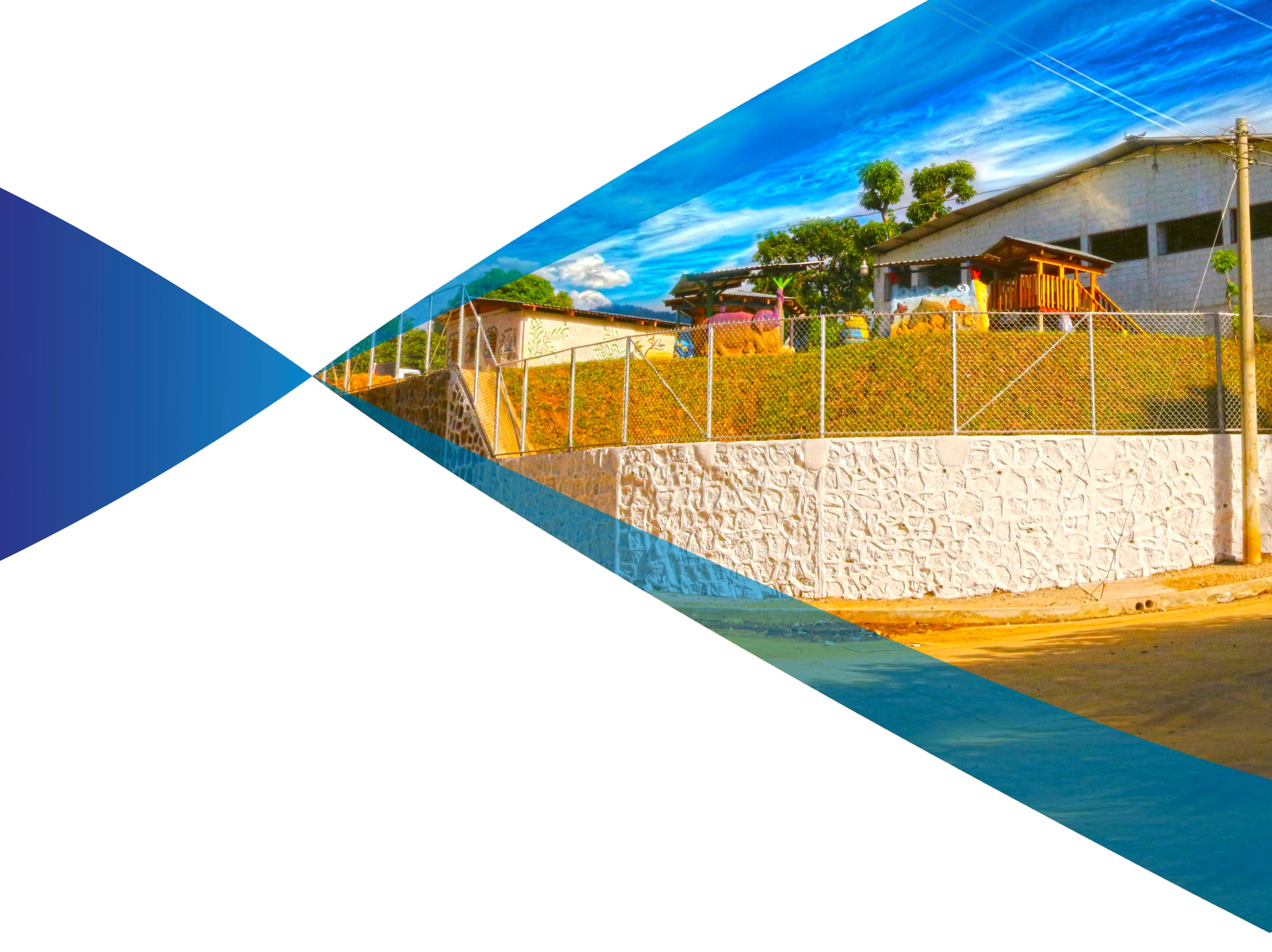 Infraestructura parael desarrollo socialjunio 2014 –mayo 2017
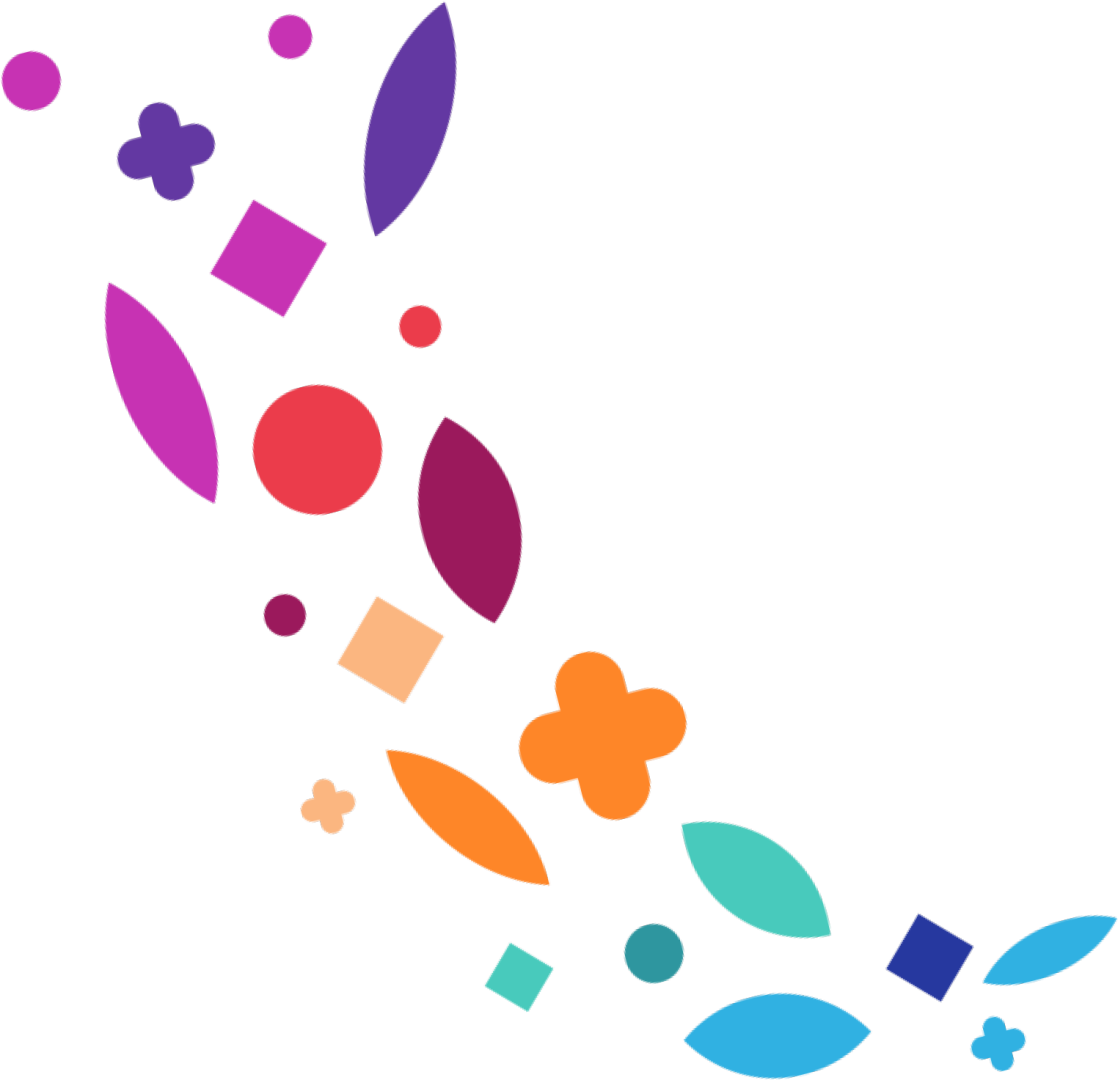 US$435 
mil invertidos
Más de 66 mil personas beneficiadas
Infraestructura para el desarrollo social - junio 2014 –mayo 2017
* Transferencias a ONG del departamento de San Vicente, según Ley de Presupuesto 2016
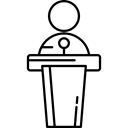 Testimonio
Infraestructura para
el desarrollo social
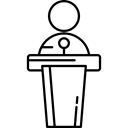 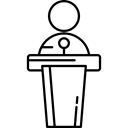 1
1
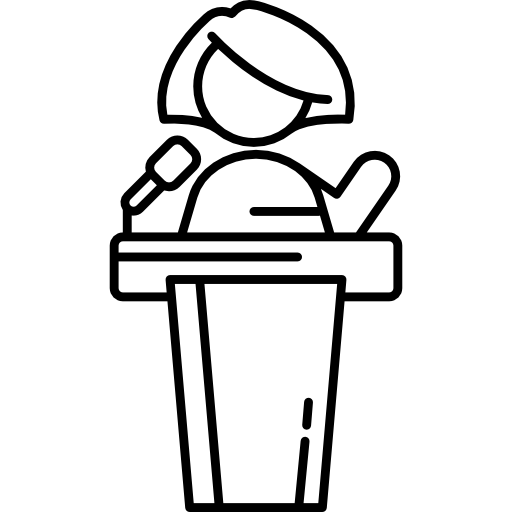 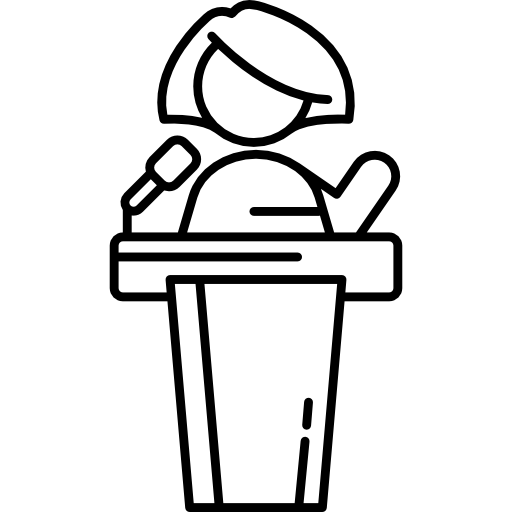 Evelin Rosales
Mejoramiento de cancha municipal
San Sebastián
Reina Griselda Mejía
Bono Educación y SaludSan Miguel Tepezontes
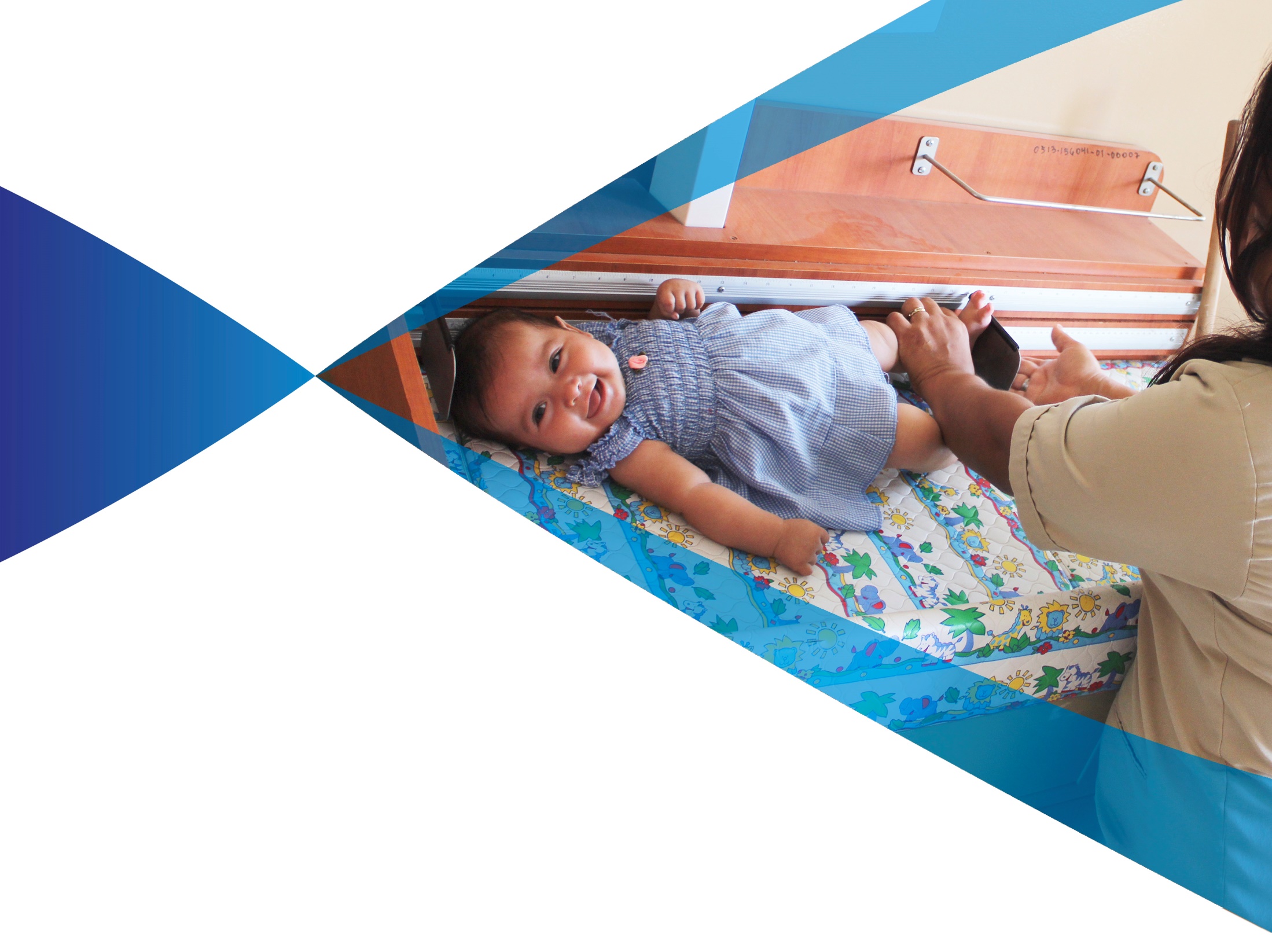 Inversiónen salud junio 2014 –mayo 2017
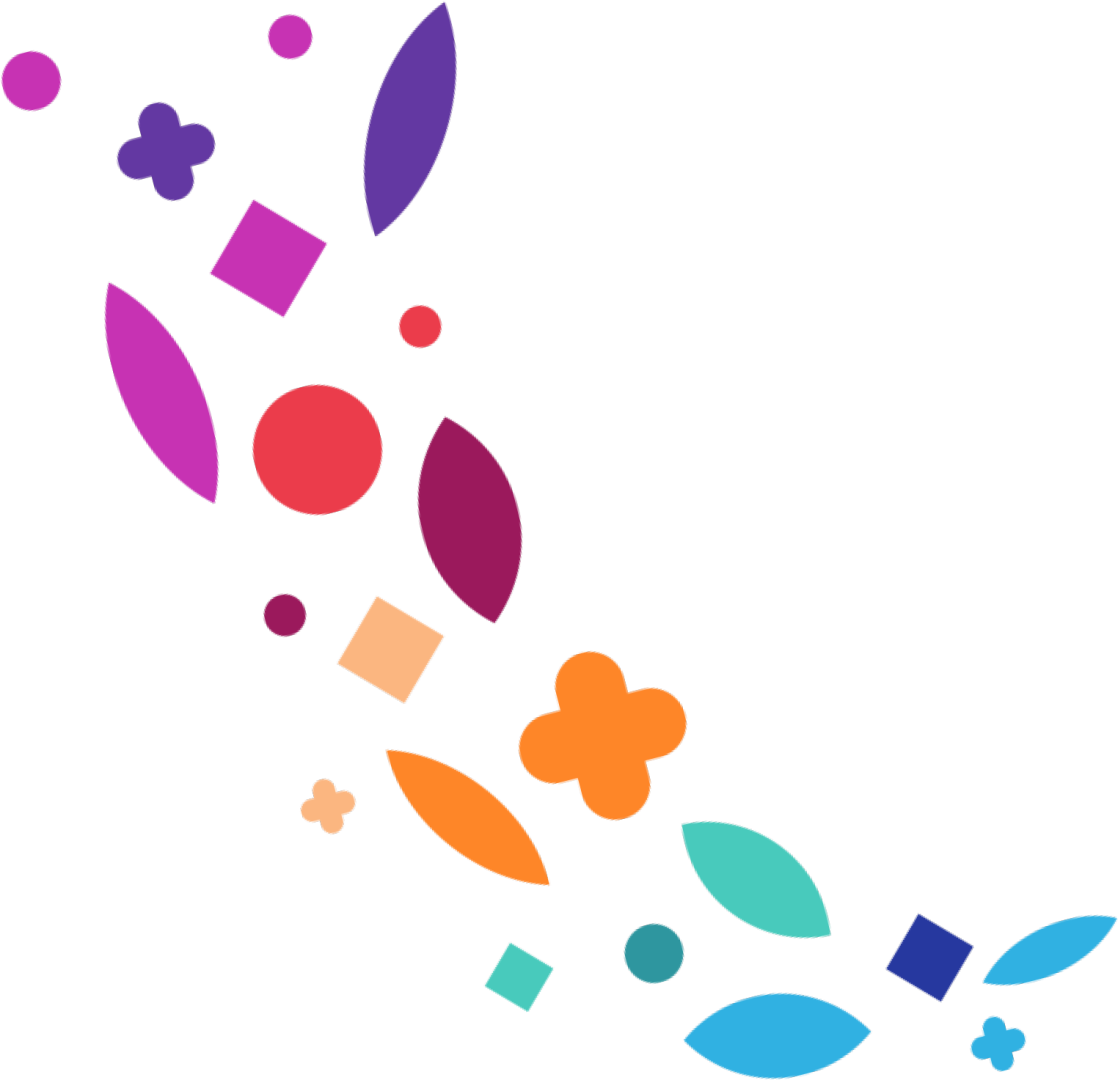 US$81 
mil invertidos
Más de 2 mil personas beneficiadas con adquisición de papilla nutricional en 6 municipios del Programa Comunidades Solidarias Rurales.
Desafíos Enfrentados
Desafíos enfrentadosjunio 2014 –mayo 2017
Restricciones fiscales de carácter coyuntural.

Inseguridad en las áreas de ejecución de proyectos.

Demora en la liquidación de fondos transferidos por parte de las municipalidades.

Dificultades en coordinación con las instituciones en el territorio.

Demora en la presentación y corrección de carpetas técnicas por parte de los formuladores.

Incumplimiento de contratistas en ejecución de obras.
Proyecciones
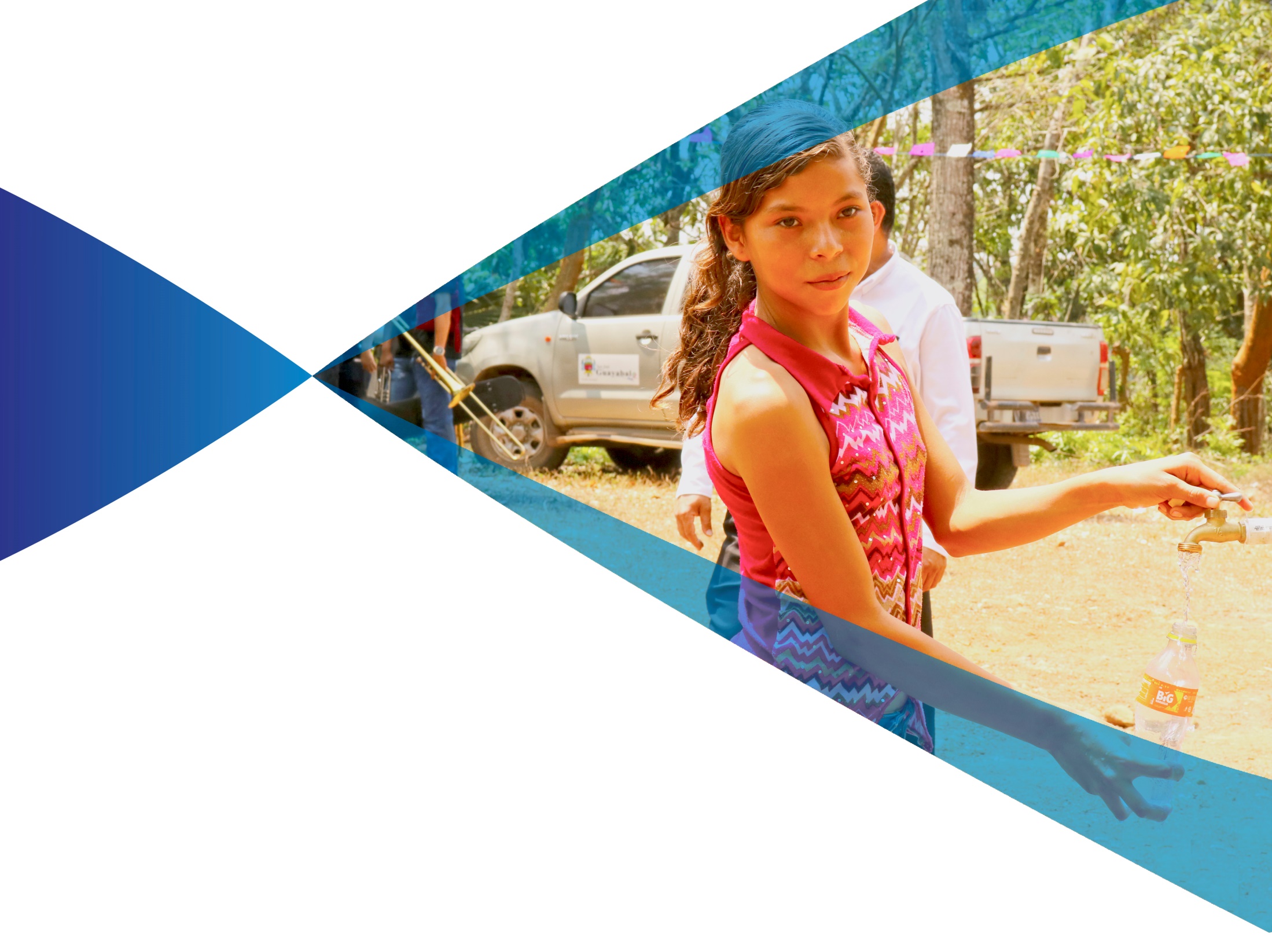 Proyección
junio – diciembre 2017
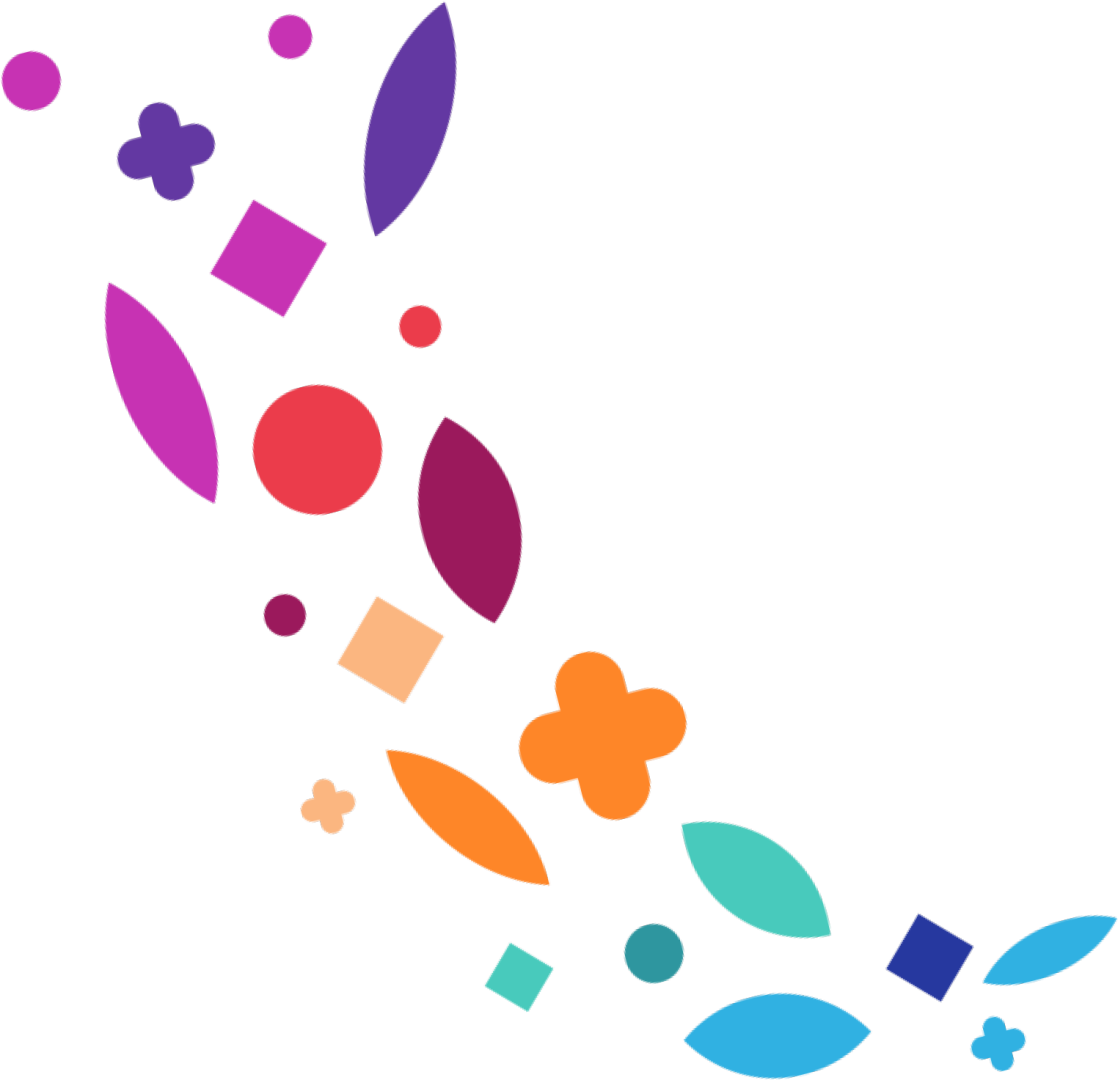 US$1.83 millones
Infraestructura
social básica
Proyección infraestructura social básica- junio –diciembre 2017
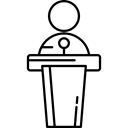 Testimonios
Proyección
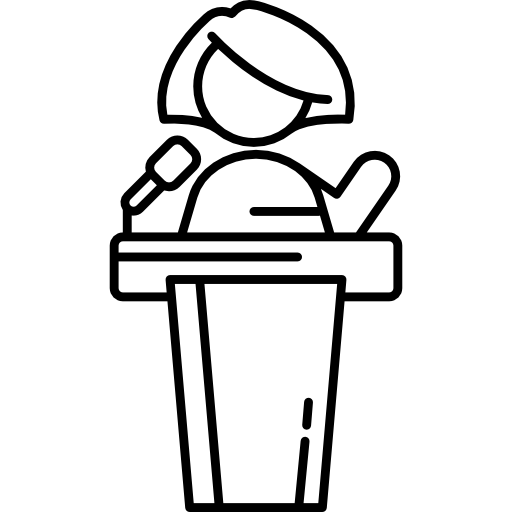 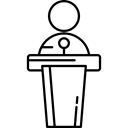 1
2
1
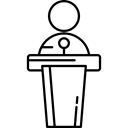 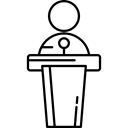 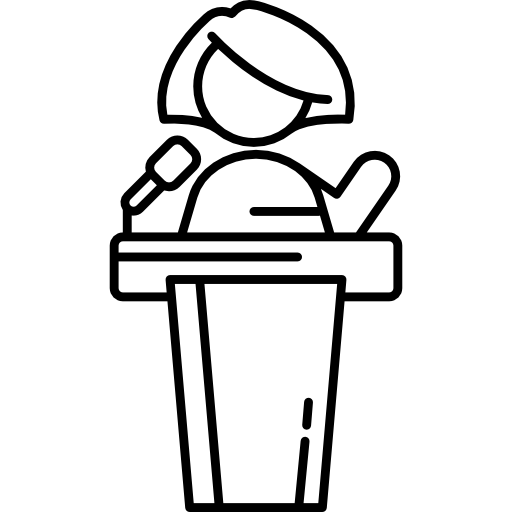 Héctor Amaya
Colectores para aguas negras
San Vicente
Javier Díaz
Agua potable y saneamiento 
Apastepeque
Reina Griselda Mejía
Bono Educación y SaludSan Miguel Tepezontes
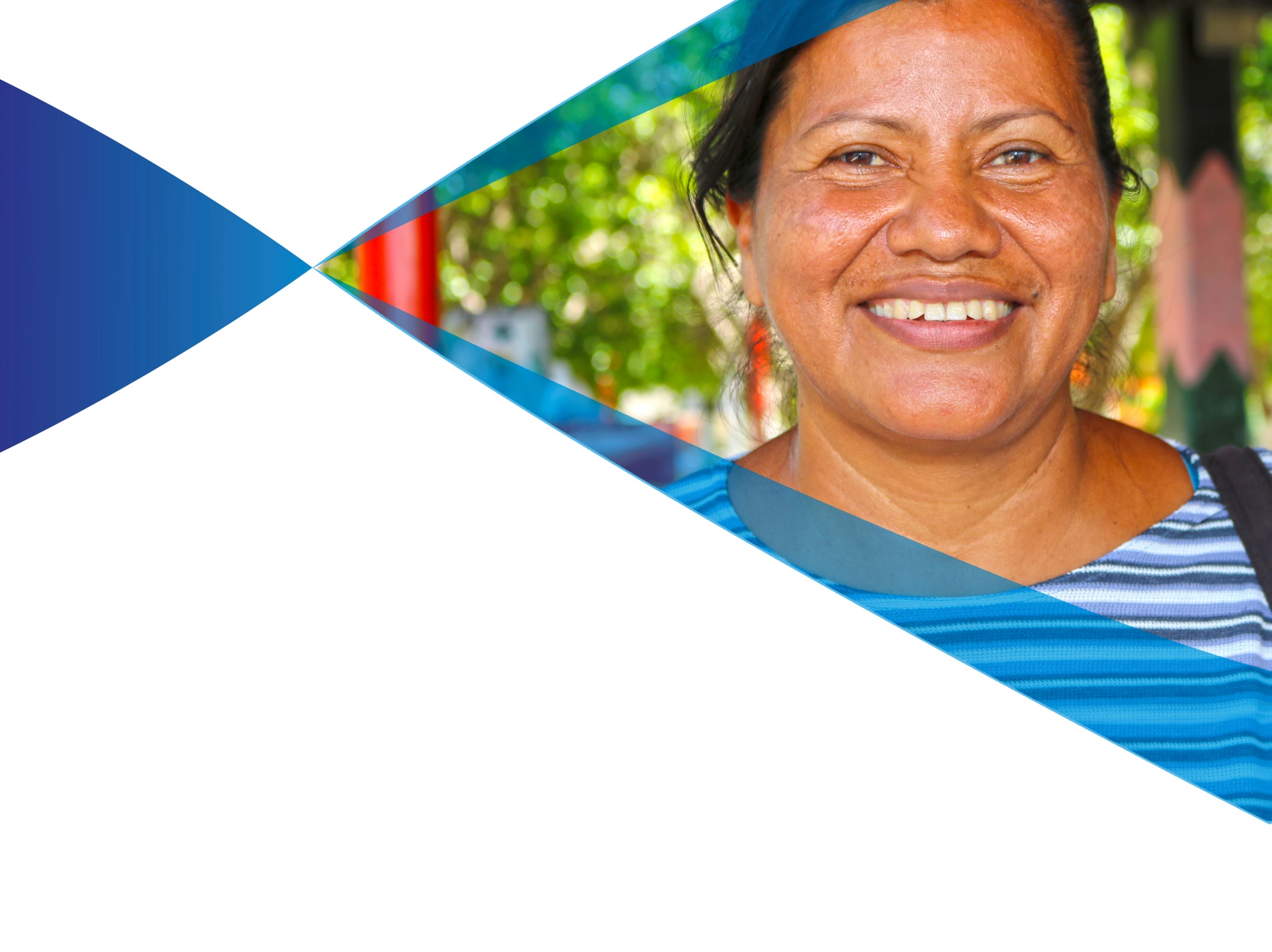 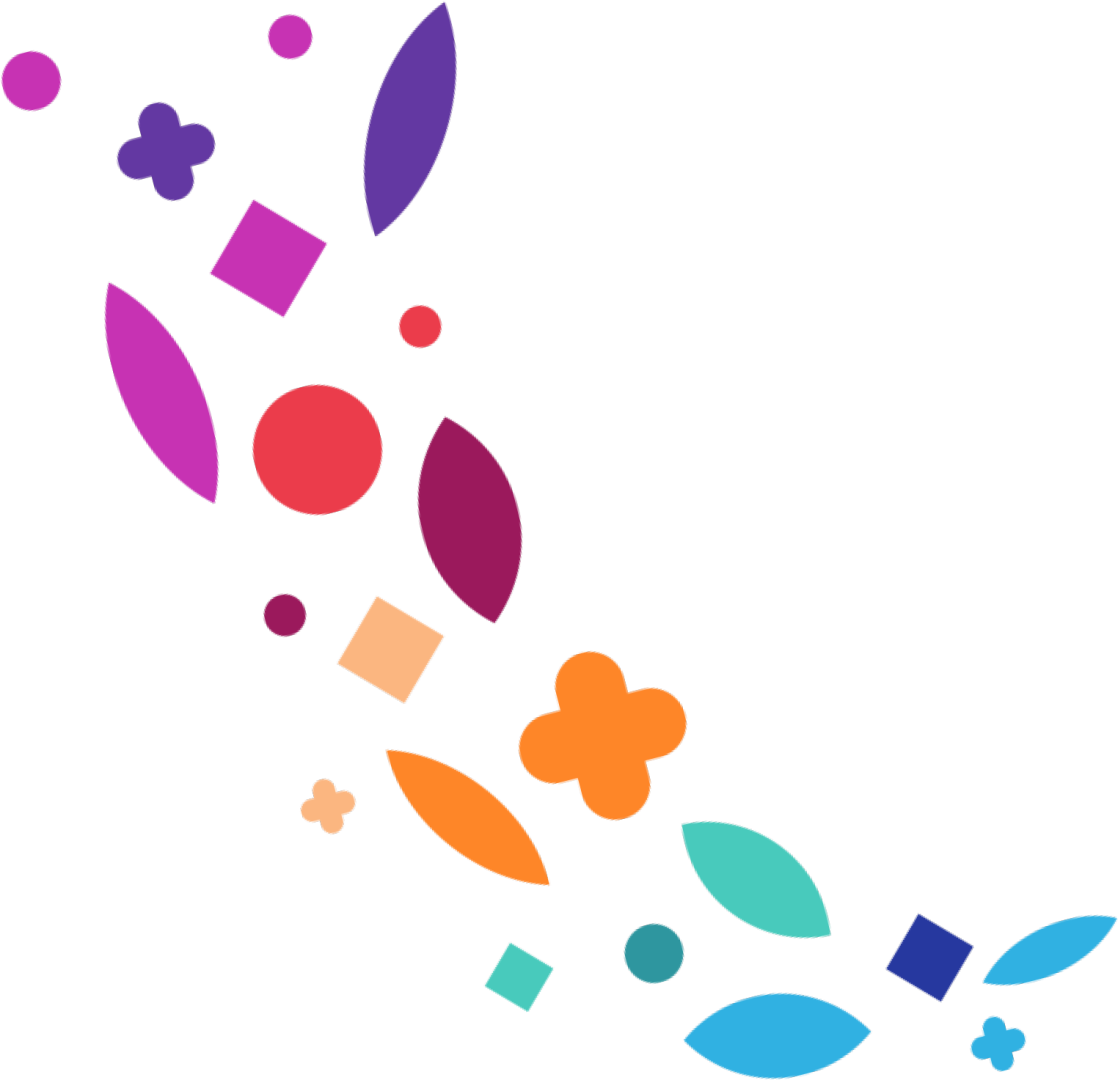 De Comunidades Solidarias a la Estrategia de Erradicación de la Pobreza
Decreto Ejecutivo No. 28
Art. 4.- En cuanto al componente de infraestructura social, la priorización de acciones será determinada por la Secretaría Técnica y de Planificación de la Presidencia, tanto en los municipios que se incorporan a la Estrategia, como en los municipios donde continúa implementándose el Programa Comunidades Solidarias, las cuales contemplarán mejoras al sistema de agua potable, protección de fuentes de agua, saneamiento, acceso a energía, mejoramiento de infraestructura educativa y de salud y mejoramiento de vivienda y hábitat…
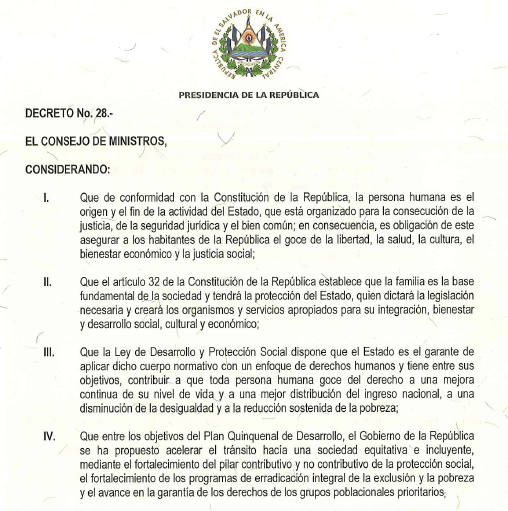 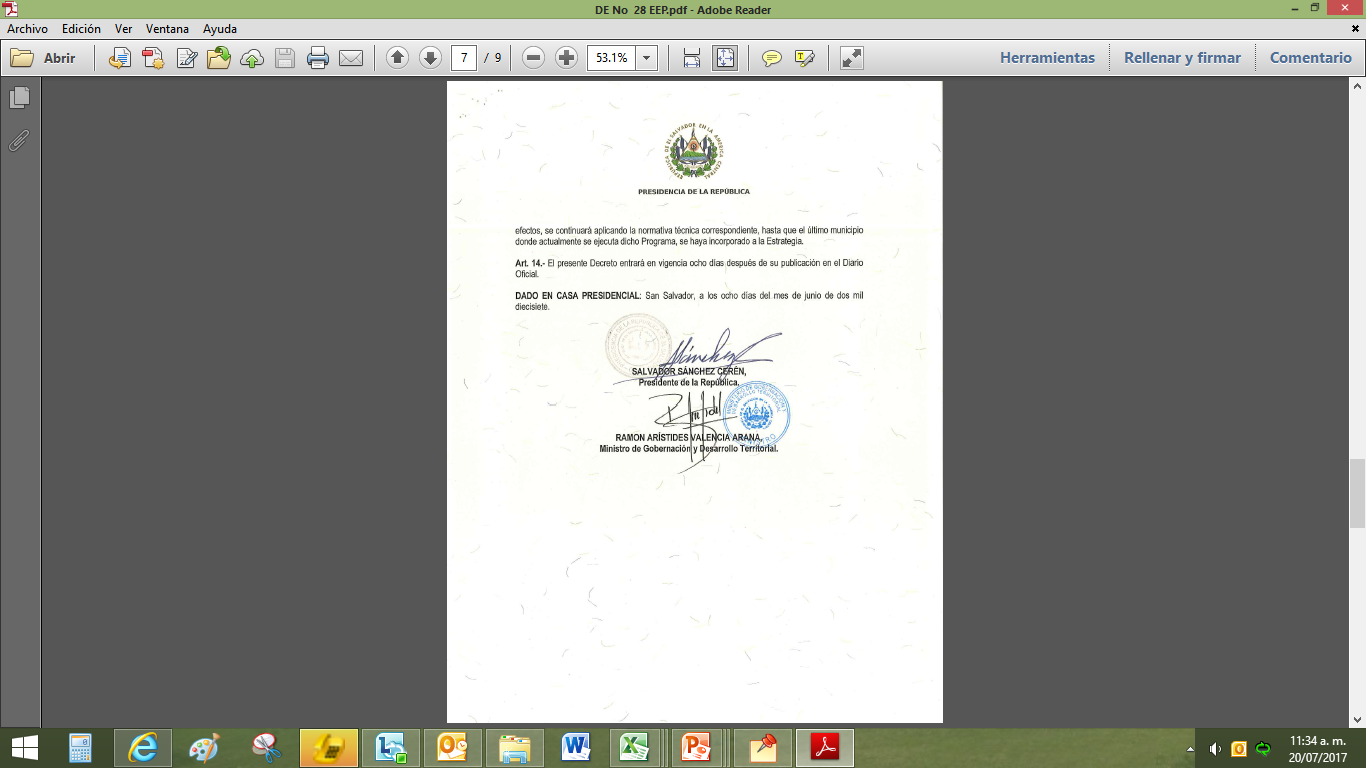 Art. 2.- La Estrategia sustituirá gradualmente al Programa Comunidades Solidarias, de acuerdo a la priorización de municipios definida por el Registro Único de Beneficiarios o participantes de los programas sociales. Los municipios de Comunidades Solidarias, donde no se esté implementando la Estrategia, continuarán con la entrega de transferencias monetarias y el seguimiento de corresponsabilidades a los beneficiarios que ya están participando. No se realizarán nuevas incorporaciones de beneficiarios, con excepción de las personas adultas mayores, que cumplan con los criterios establecidos, hasta que la Estrategia se implemente en dichos municipios.
¿Qué es la Estrategia de Erradicación de la Pobreza?
Un punto de partida…
- Aún hay 7.9% de hogares en extrema pobreza. Lo que implica cerca de 600,000 personas.
 
- Alrededor de 1,900,000 de personas (32.7%) viven en pobreza relativa.
De Comunidades Solidarias a la 
Estrategia de Erradicación de la Pobreza
Es un conjunto de acciones interinstitucionales e intersectoriales de política pública para la atención prioritaria de las familias en pobreza.
De un programa hacia una Estrategia para los 262 municipios
Objetivo de la Estrategia
Contribuir progresivamente a la erradicación de la pobreza, especialmente la pobreza extrema, a través del desarrollo de capacidades y mejora del ingreso a las personas en condición de pobreza en 262 municipios.
La Estrategia está orientada a:

Atender derechos humanos fundamentales: salud, alimentación,  educación principalmente.
Crear medios de vida sostenibles y fortalecer los activos productivos y humanos.
Aumentar capacidades para enfrentar la vulnerabilidad.
Población objetivo
Familias en condición de pobreza y mayor vulnerabilidad de los 262 municipios
Proceso de incorporación a partir de información del Registro Único de Participantes (RUP)
Proceso de implementación de la Estrategia a partir de 2017
Fases de implementación
Fases de implementación según la disponibilidad presupuestaria:
Primeros 30 municipios priorizados para 2017
30 municipios priorizados para 2018
Año de ingreso de los municipios de San Vicente a la Estrategia de Erradicación de la Pobreza
CONVIVIR
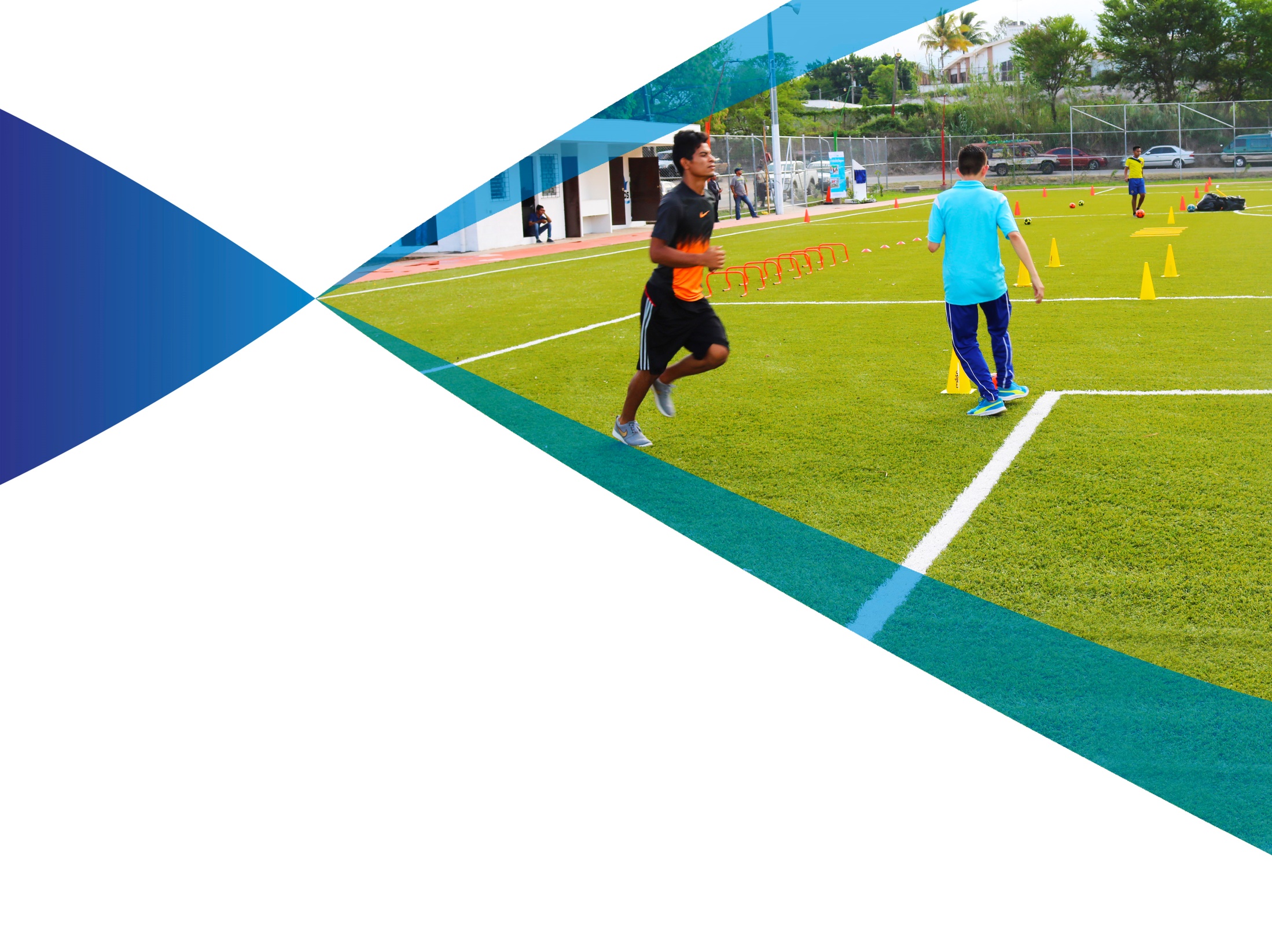 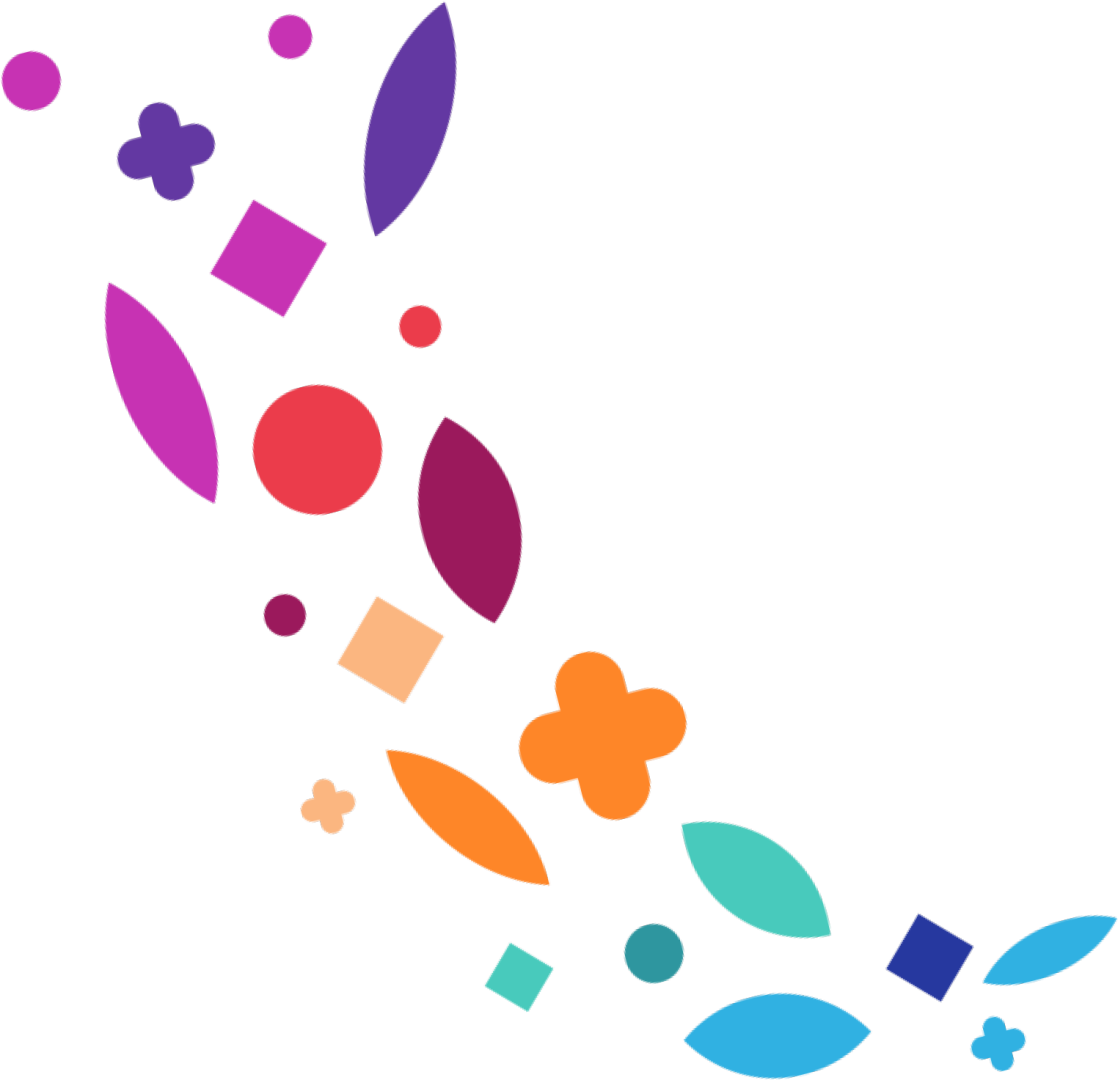 Programa Espacios Seguros de Convivencia para Jóvenes en 
El Salvador
Objetivos del
programa
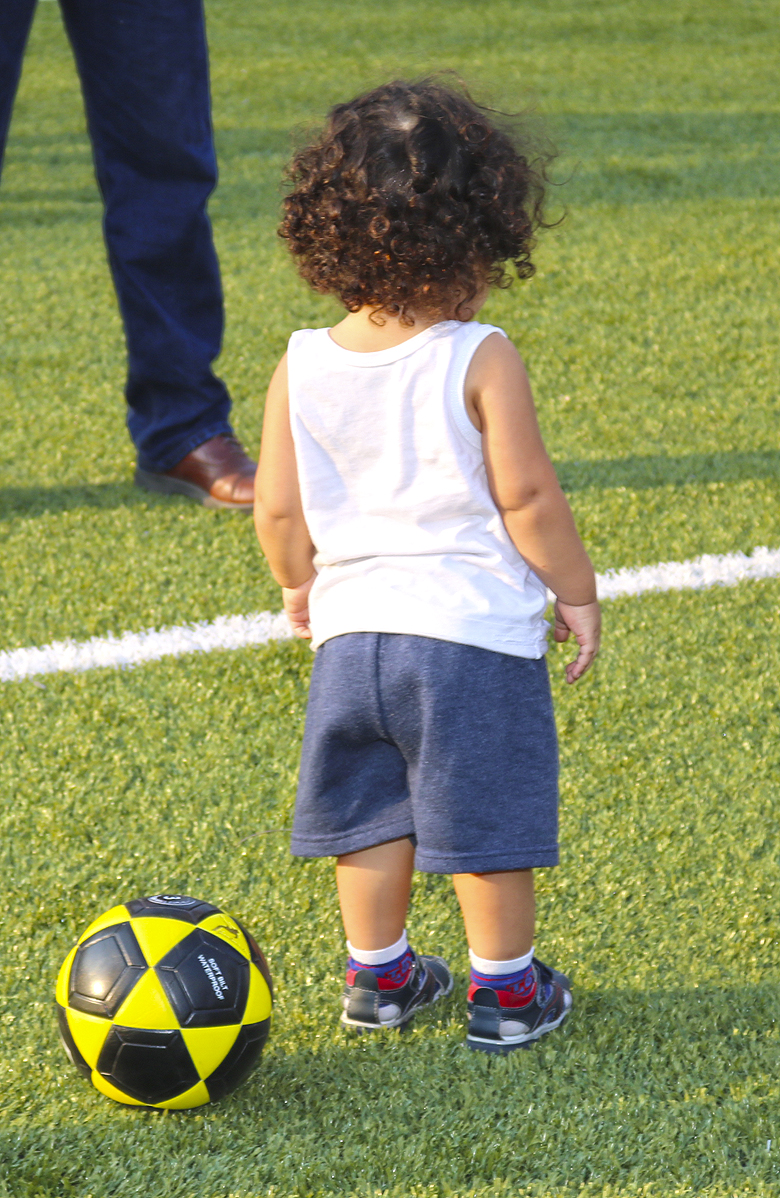 Fortalecimiento de la participación ciudadana y la cohesión social.
Promover la participación protagónica de los y las jóvenes en la revitalización y utilización de forma sostenible de los espacios seguros de comunidades seleccionadas en municipios priorizados.
Resultados del programa
1
Construcción/mejoramiento de infraestructura social y espacios públicos para jóvenes con un enfoque de prevención situacional y de espacios seguros en comunidades seleccionadas
2
Fortalecimiento de habilidades para el trabajo habilidades sociales en jóvenes
3
Fortalecimiento de las capacidades de las instituciones nacionales e instituciones ejecutoras: MJSP, FISDL y Municipalidades
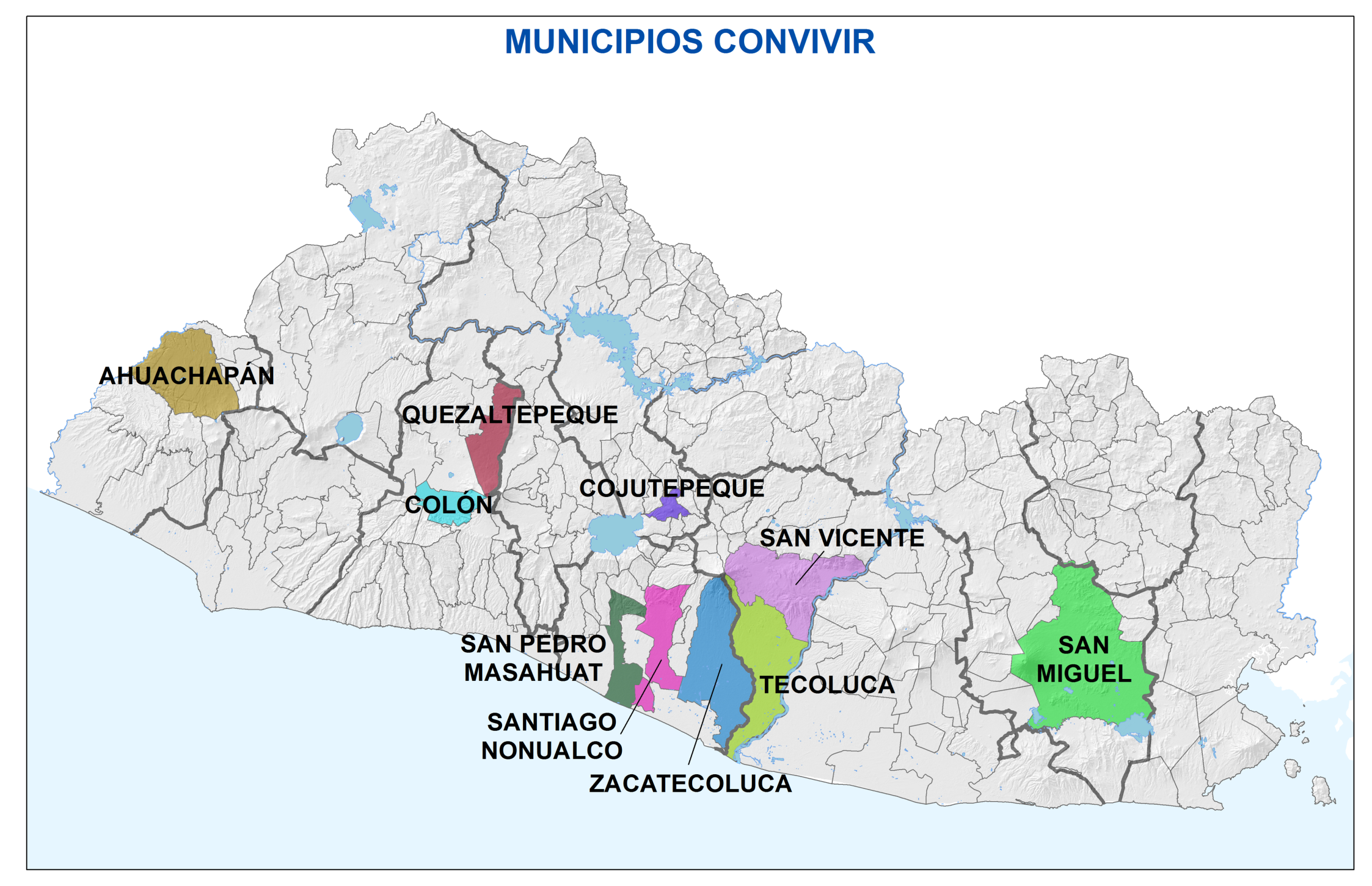 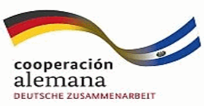 Rendición deCuentas FISDLjunio 2014 - mayo 2017
¡MUCHAS GRACIAS!
Ingeniera Gladis Eugenia Schmidt de Serpas
Presidenta